UNIVERSIDAD DE LAS FUERZAS ARMADAS - ESPE 
DEPARTAMENTO DE CIENCIAS DE LA VIDA Y DE LA AGRICULTURA
CARRERA DE INGENIERÍA EN BIOTECNOLOGÍA

TRABAJO DE INTEGRACIÓN CURRICULAR,  PREVIO A LA OBTENCIÓN DEL TÍTULO DE INGENIERO EN BIOTECNOLOGÍA
“Caracterización a nivel morfológico y molecular del agente causal de la enfermedad del moho gris en plantas de chirimoya (Annona cherimola Mill.)”
Autor: Salinas Zapata, Jessith Alexander 
Director: Francisco Flores, Ph.D.
Sangolquí, 11 de marzo 2021
Tabala de contenido
Introducción
Objetivos
Materiales y métodos
Resultados y discusión
Conclusiones
Recomendaciones
Agradecimientos
2
Introducción
Producción de Chirimoya
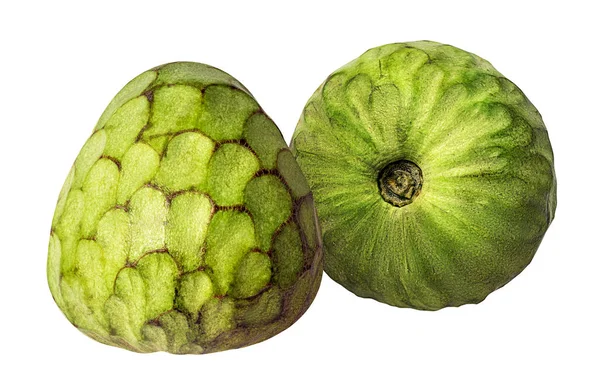 1000 ha
Árbol semicaducifolio de frutos carnosos
72,642 árboles cosechados
Familia Annonaceae, es originaria de Loja
1853.12 tm
1800 - 2500 msnm , T 15 a 20° C, precipitación: 675 -1000 mm/año
R: 0,03 tm/ árboles
1%
Argentina (407 tm), Colombia  (30 tm) y  Ecuador (187 tm)
FOB: $89.08 M (3%)
Annona cherimola Mill.
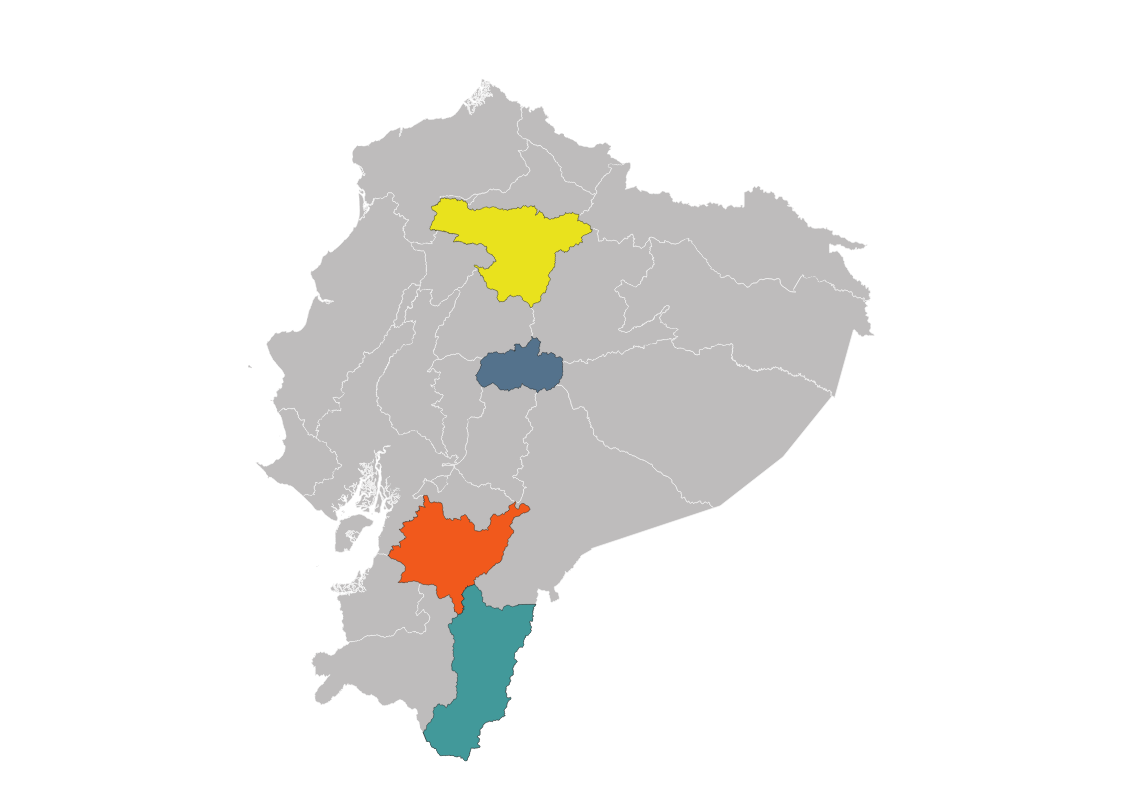 Localidades

San José de Minas 
Tumbaco
Loja
Paute 
Patate
Guayllabamba
Vilcabamba
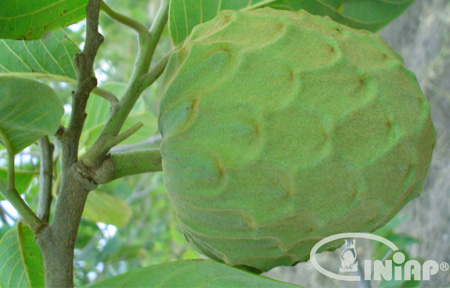 3
(Corporación Financiera Nacional, 2020; Vega, 2013; INIAP, 2014; G. Vega & Esther, 2013)
las bajas temperaturas provocan estrés por congelamiento
Introducción
Sintomatología
Enfermedades
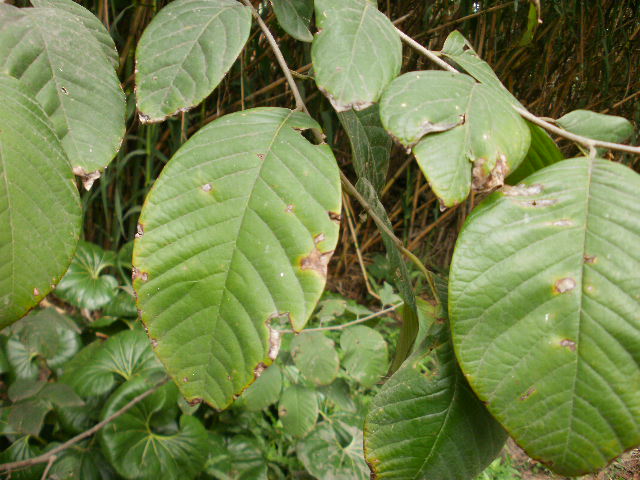 Hoja
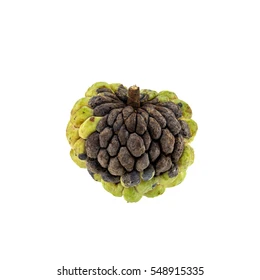 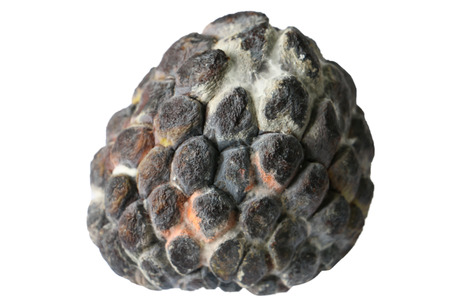 Fruto
4
(Vega, 2013; INIAP, 2014; G. Vega & Esther, 2013; Verónica  Cotroneo & Besoaín, 1998; Cheung et al., 2020)
Objetivos
Objetivo General
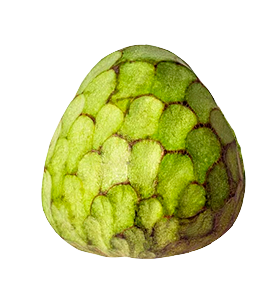 Objetivos Específicos
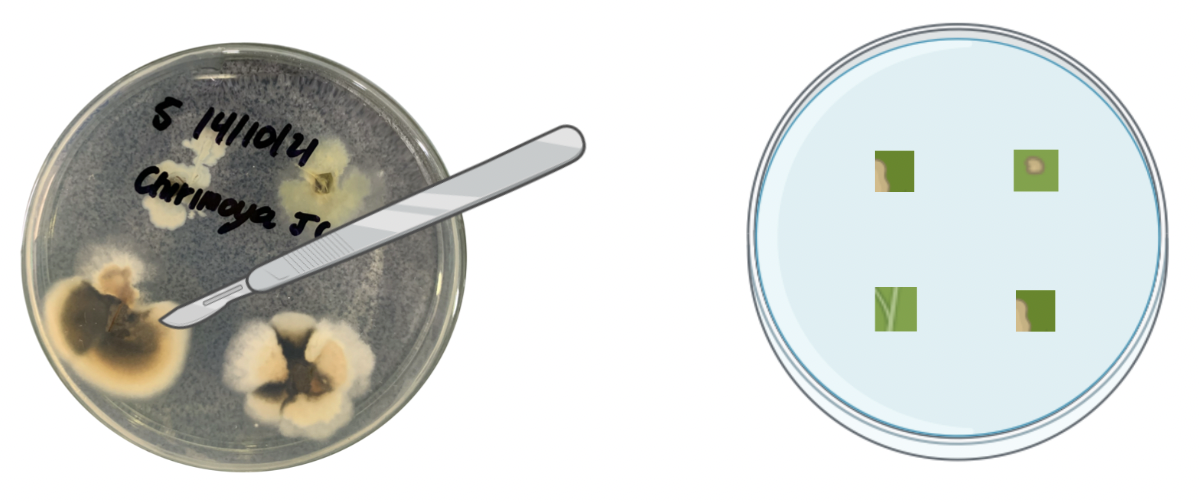 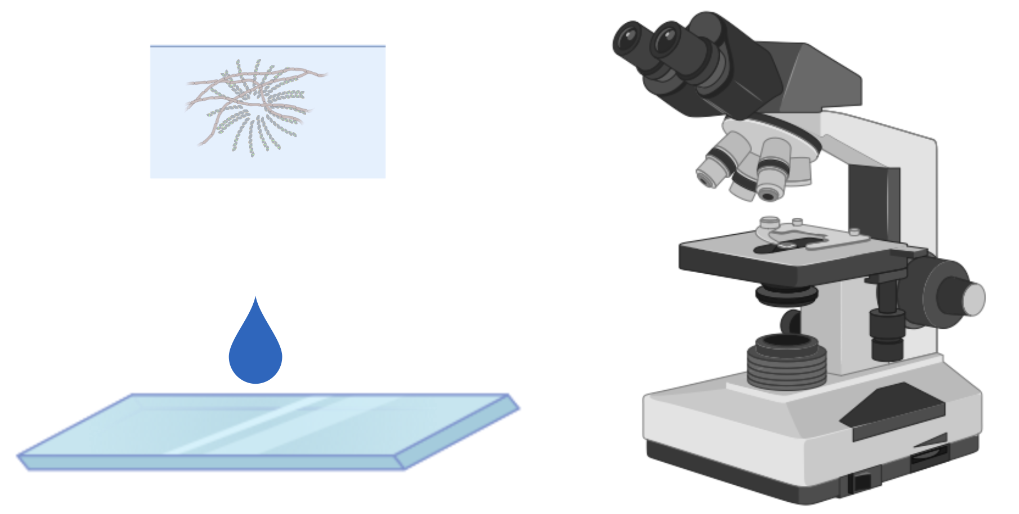 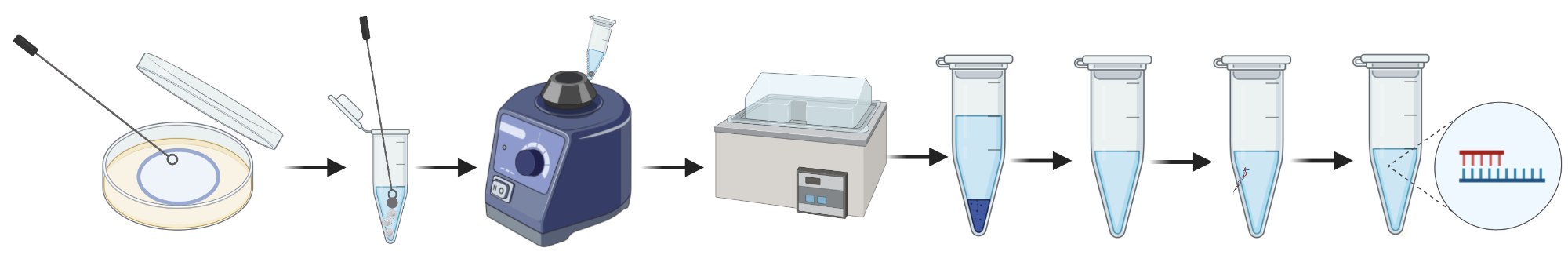 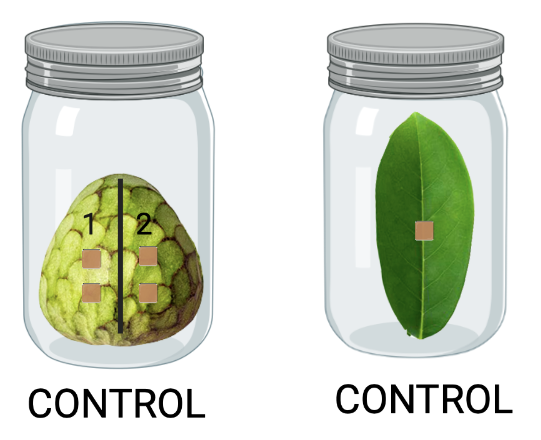 5
Hipótesis
El agente causal de los síntomas de necrosis en hojas y pudrición del fruto en plantas de chirimoya (Annona cherimola Mill.) pertenece al género Botrytis sp.
6
Almacenamiento en refrigeración para su almacenamiento
Materiales y métodos
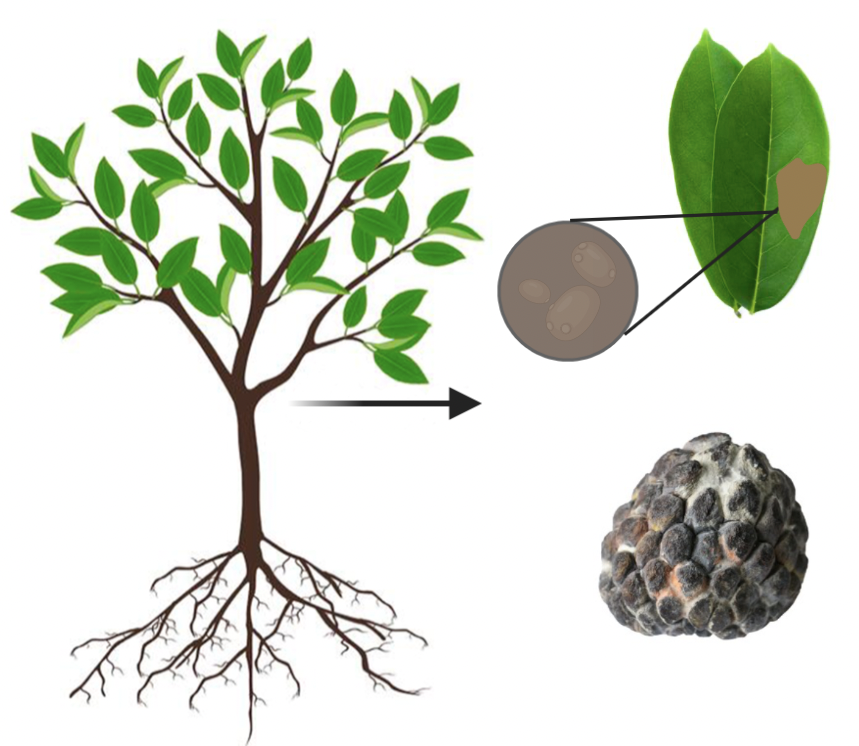 Muestreo y sintomatología
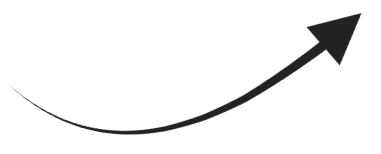 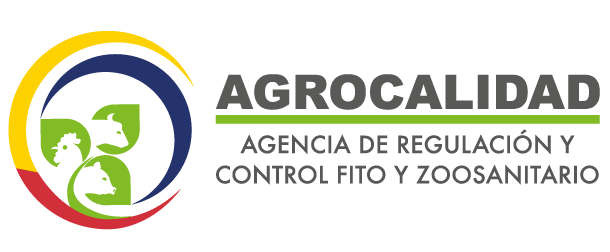 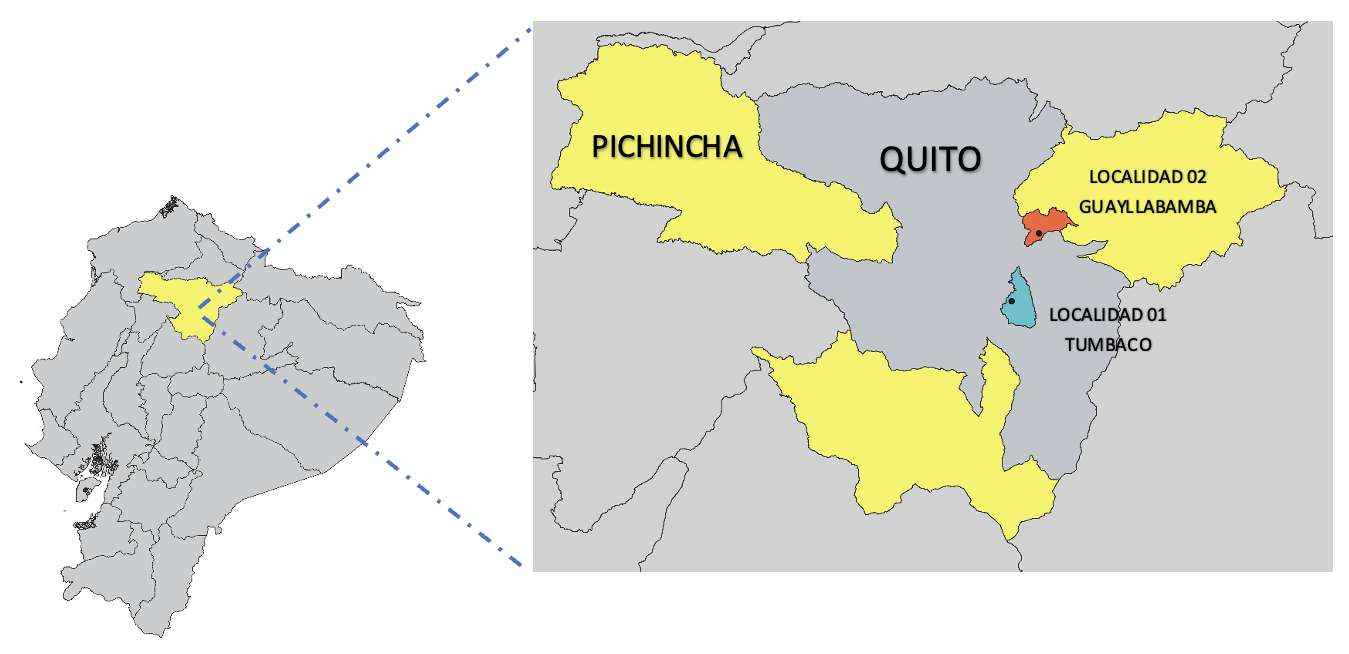 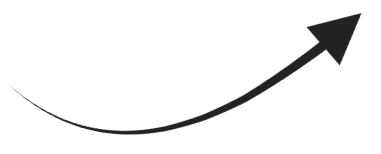 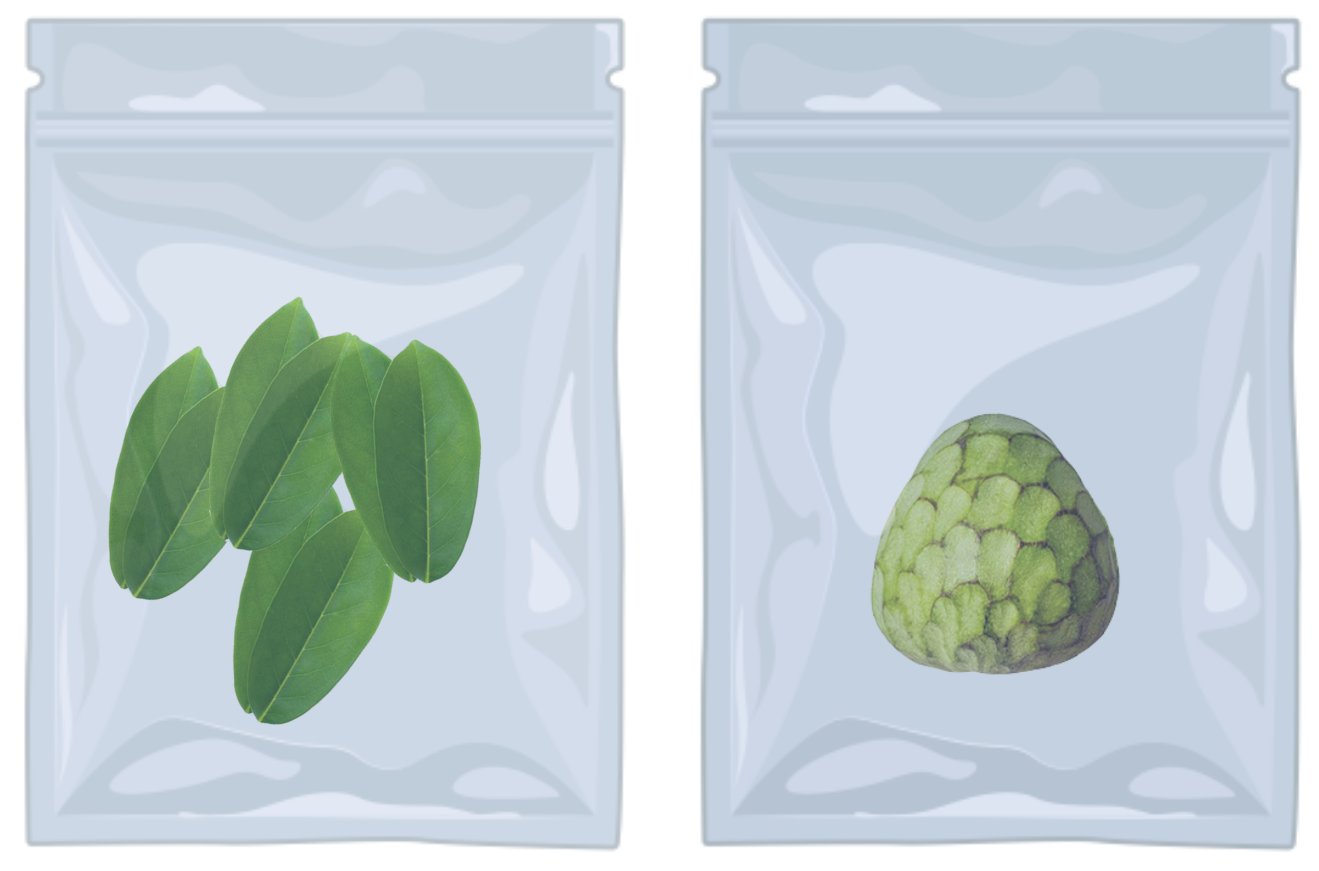 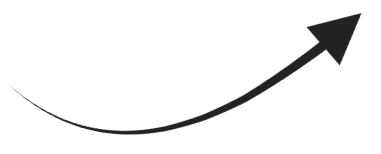 7
(Guevara et al., 2019; Cotroneo & Besoaín, 1998)
Materiales y métodos
Aislamiento en medio de cultivo
d)  Aislamiento de micelio gris y blanco, cortes de bloques de agar (5x5 mm)
e) Siembra de bloques de agar en PDA (Cultivo puro)
a) Corte de tejidos(5x5 mm)  de muestras recolectadas con sintomatología.
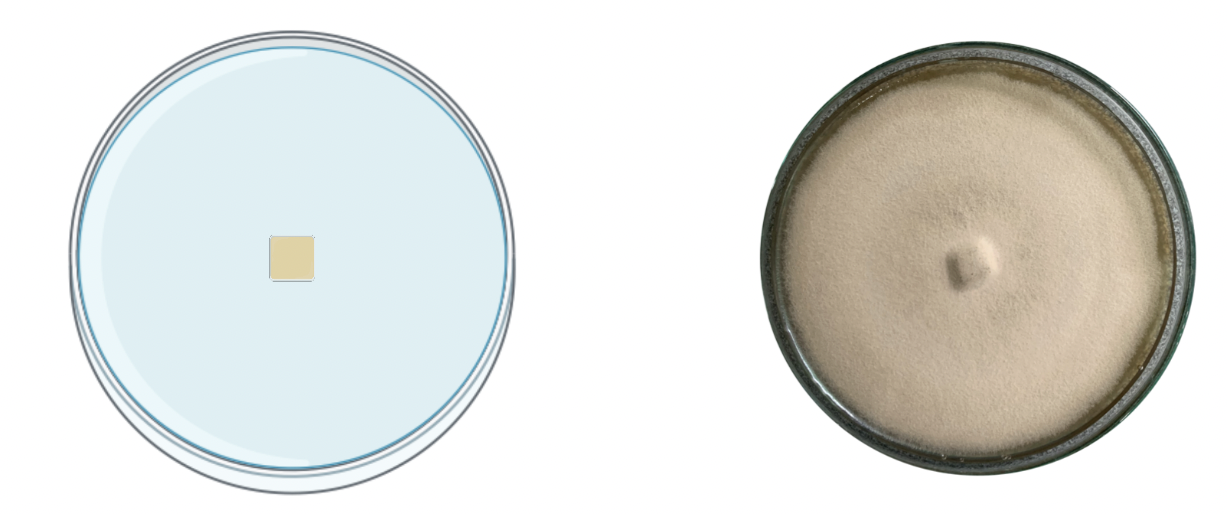 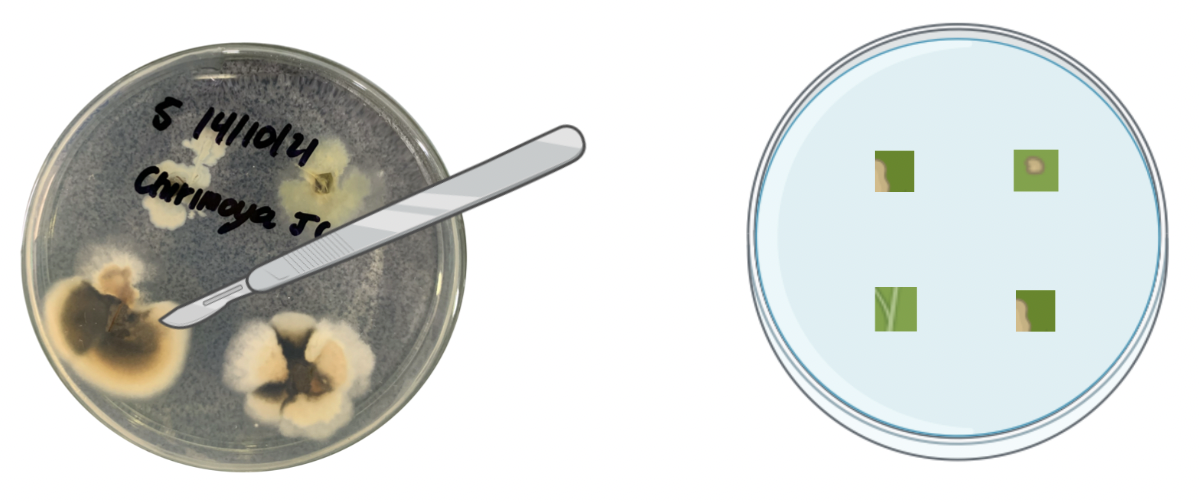 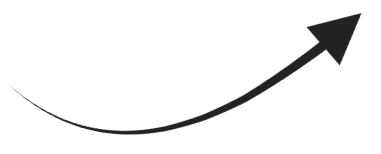 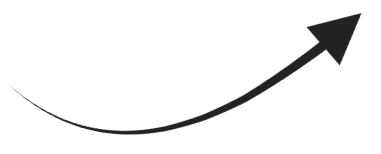 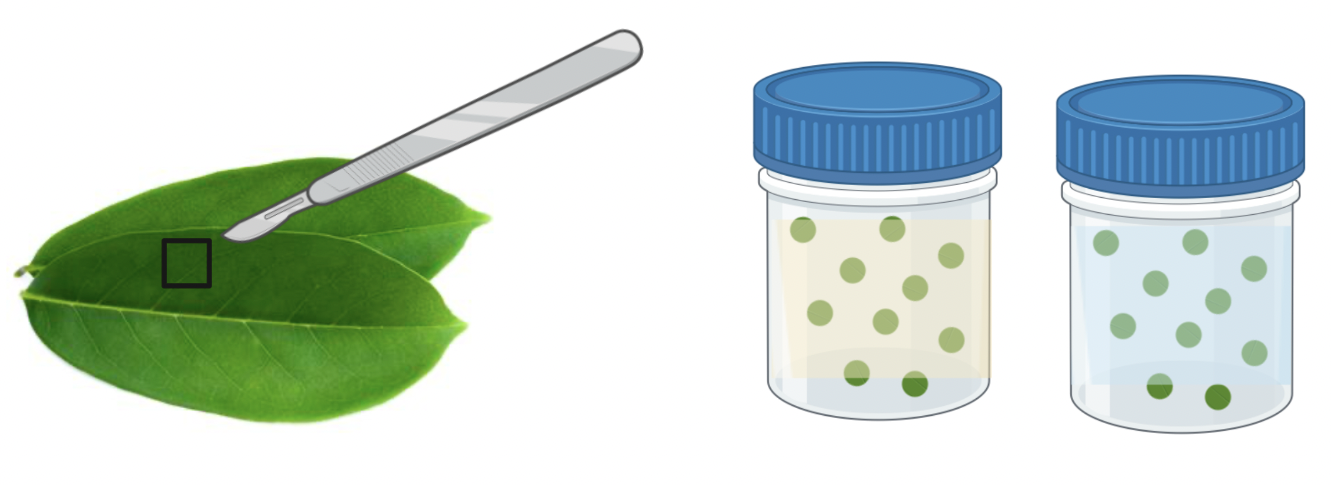 b) Lavados con NaClO (0,25%; 45 s) y 3 lavados  con H2O esteri.
c) Siembra  en cuadrantes de cajas petri con  PDA + Amp
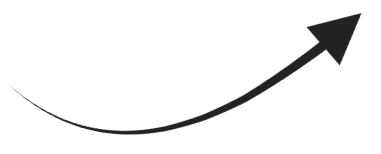 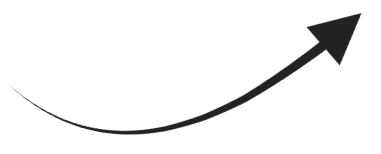 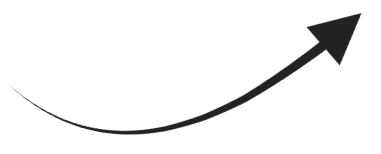 Caracterización morfologica
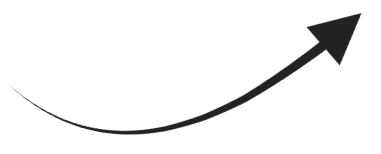 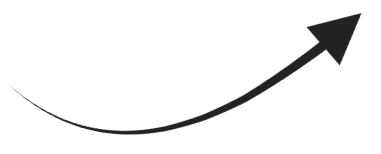 a) Caracterización macroscópica de aislados ( reverso y amberso)
b) Medición de conidio y conidioforos con ImageJ.
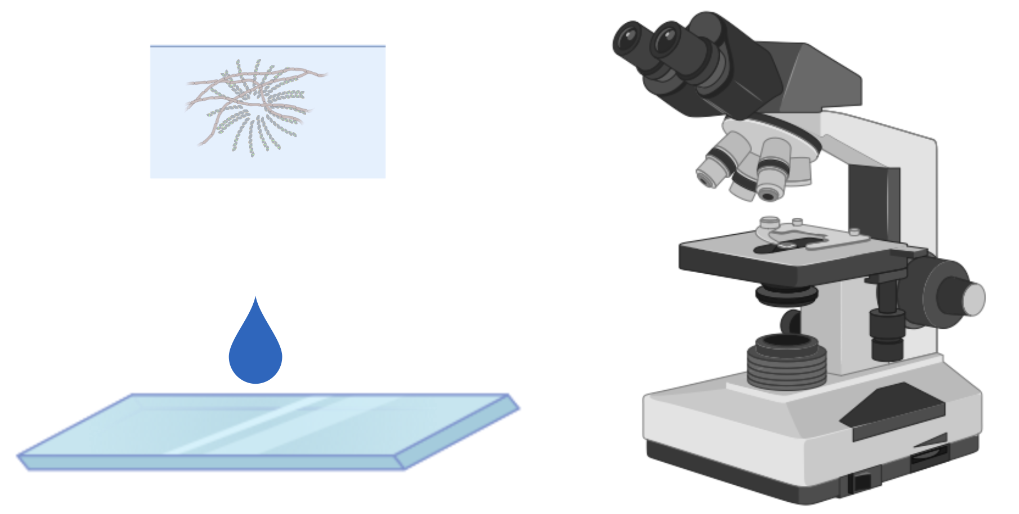 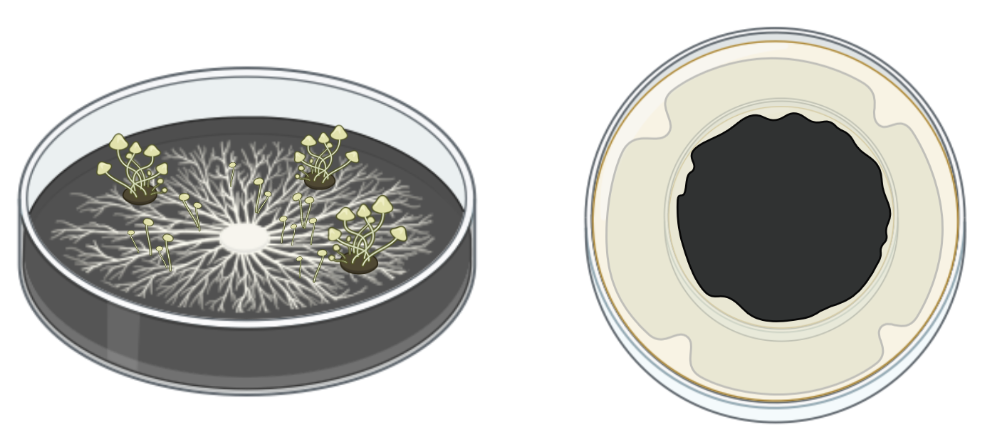 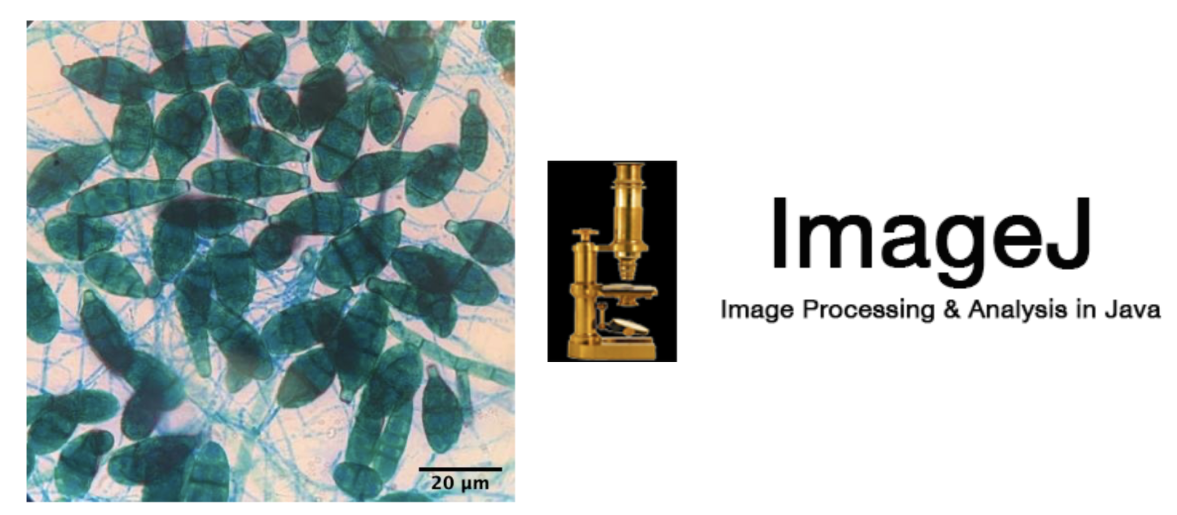 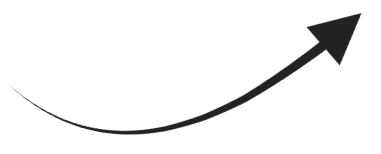 b) Caracterización microscópica
Tincion con azul de metileno
8
Materiales y métodos
Extraccion de ADN
Lavado de ADN
Separación de proteinas
Elución de ADN
Precipitación de ADN
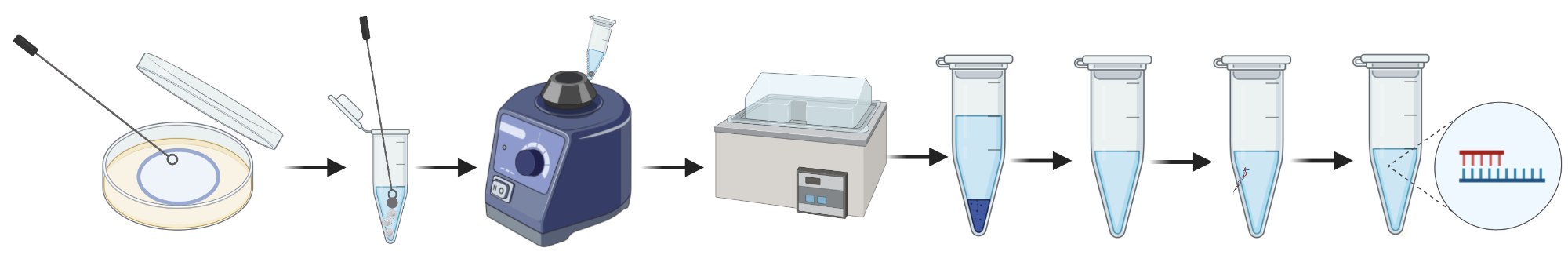 Incubación  en baño maría a 60 ° C
Recolección de  50 mg de muestra
Homogenización  del  la muestra
Lisis de tejido en vortex
Amplificación
Calidad del ADN
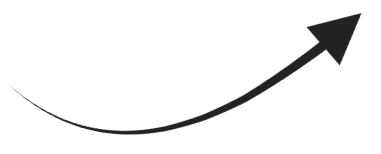 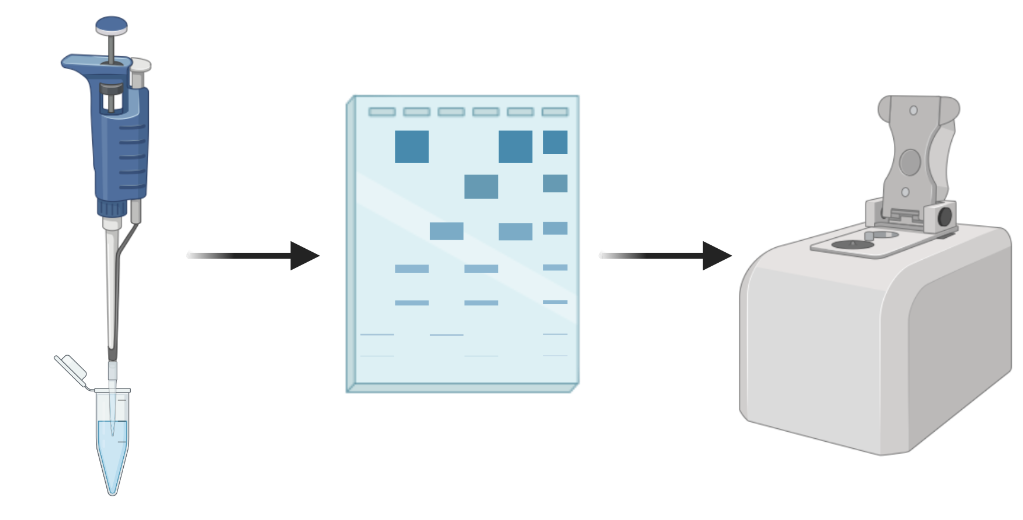 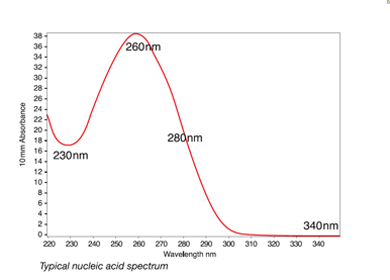 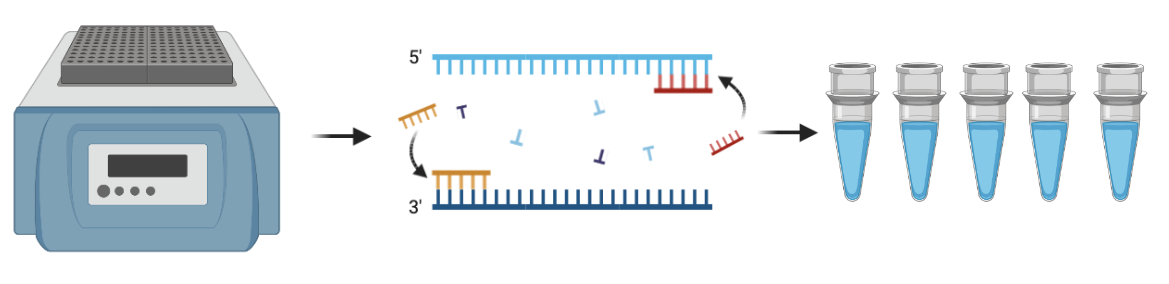 Electroforesis en gel de agarosa
Espectrofotómetro NanoDropTM 2000c 
(concentración y pureza)
Preparación de reacción de PCR
Amplicones
Reacción
9
Materiales y métodos
Secuenciación y Análisis de secuencias
Secuencias para análisis filogenético obtenidas del Genbank
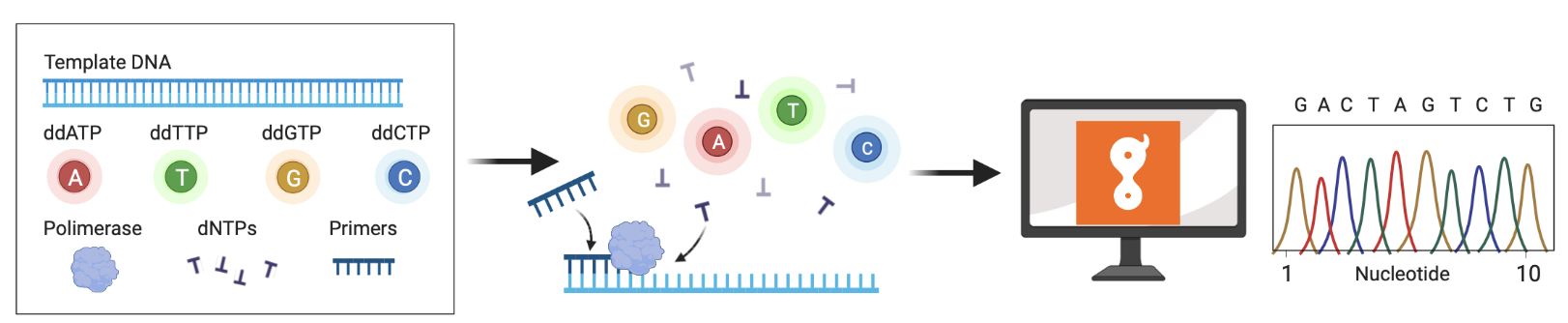 Limpieza de secuencias consenso
Secuenciación Sanger
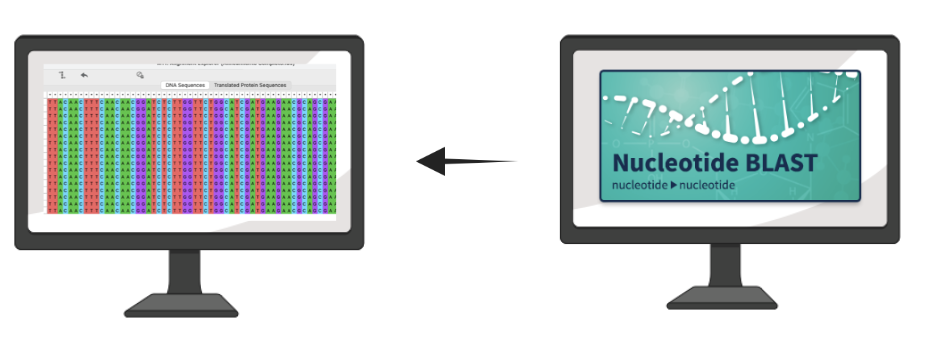 Análisis filogenético
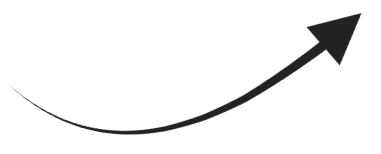 Análisis de secuencias homologas
Alineamiento con secuencias homólogas
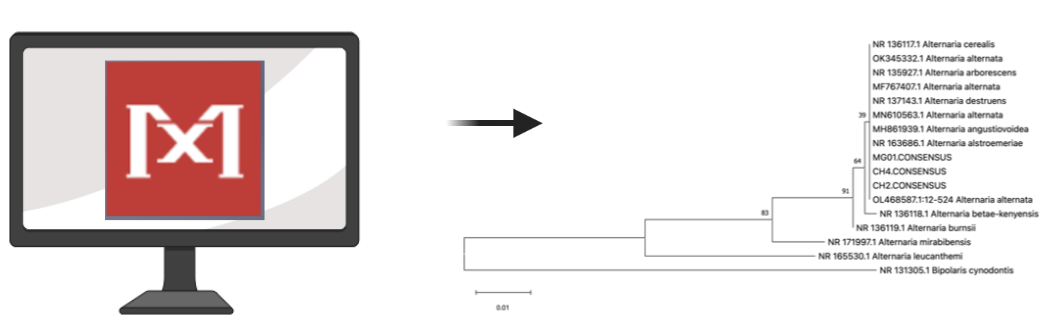 Analisis filogenético con MEGA
Método de Árbol de máxima verosimilitud y  bootstrap de 500 réplicas; Modelo: Jukes - Cantor
10
Materiales y métodos
Postulados de Koch
Hoja
Fruto
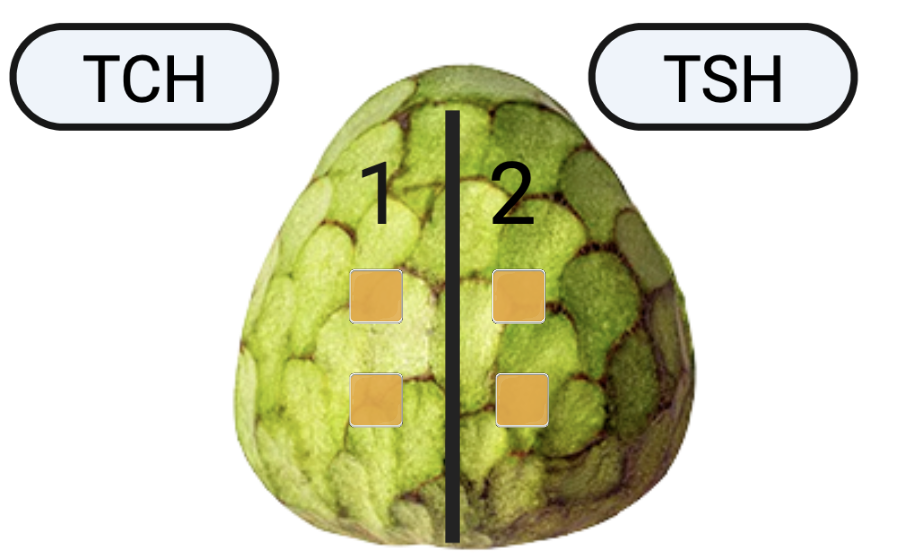 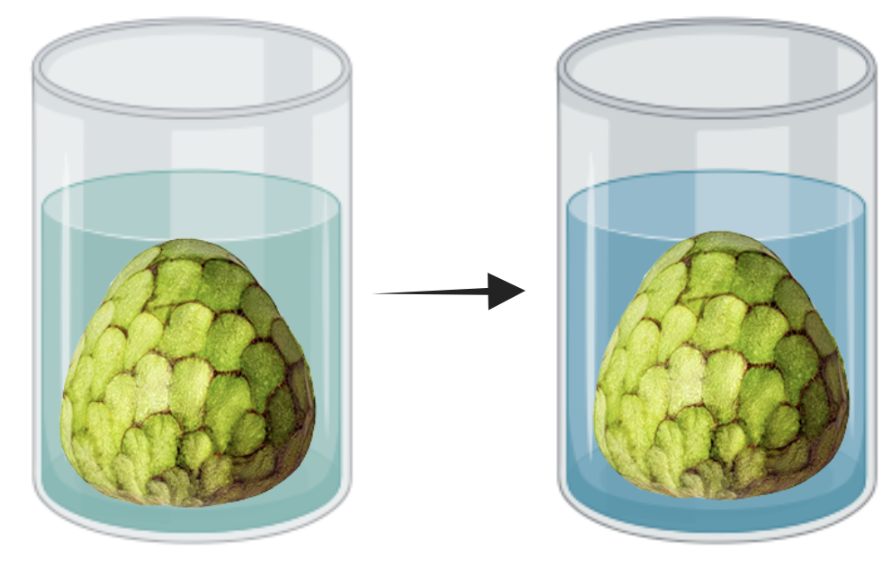 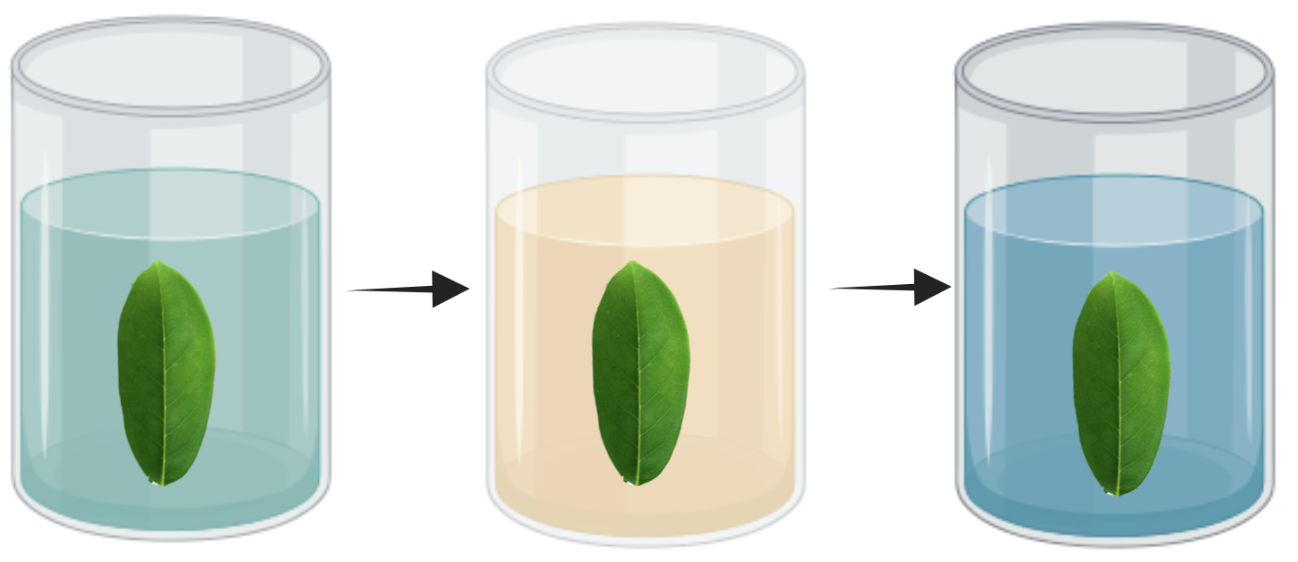 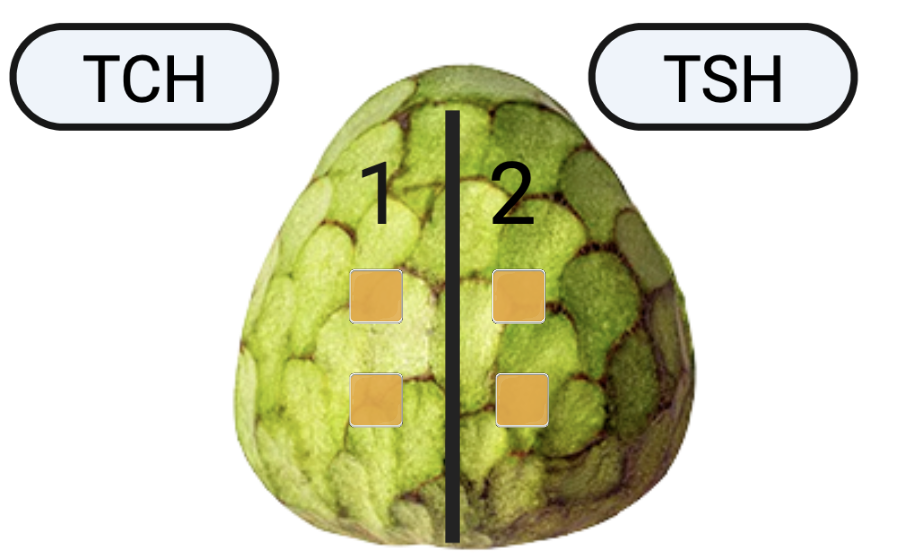 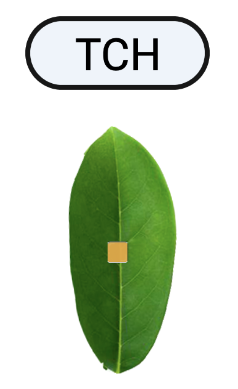 Lavados con agua con jabón (5min) , cloro al 0,25% (1min) y 3 lavados con agua destilada estéril
Lavados con agua con jabón (5min) y 3 lavados con agua destilada estéril
Inoculación de aislados con dos tratamientos  con herida y sin herida
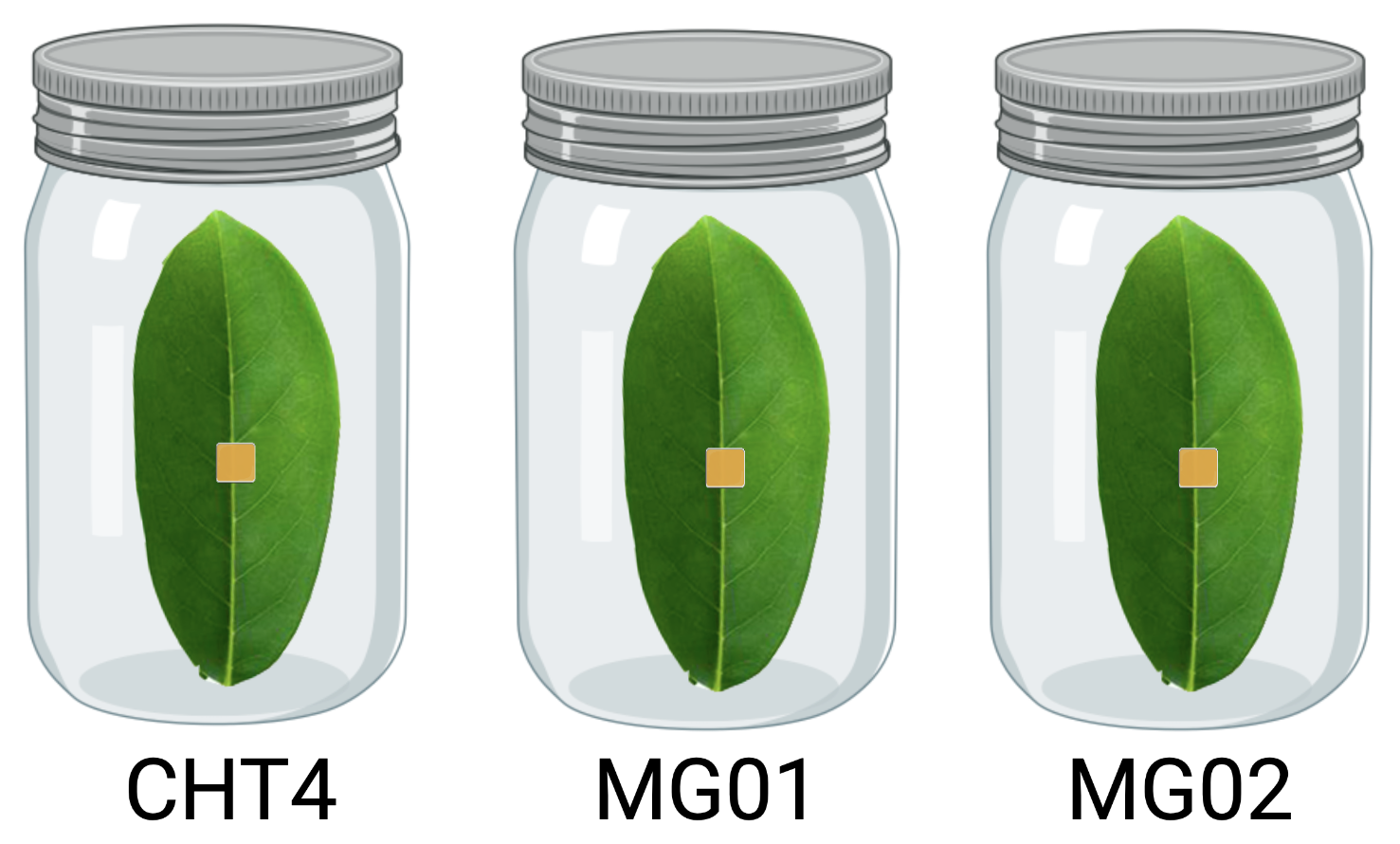 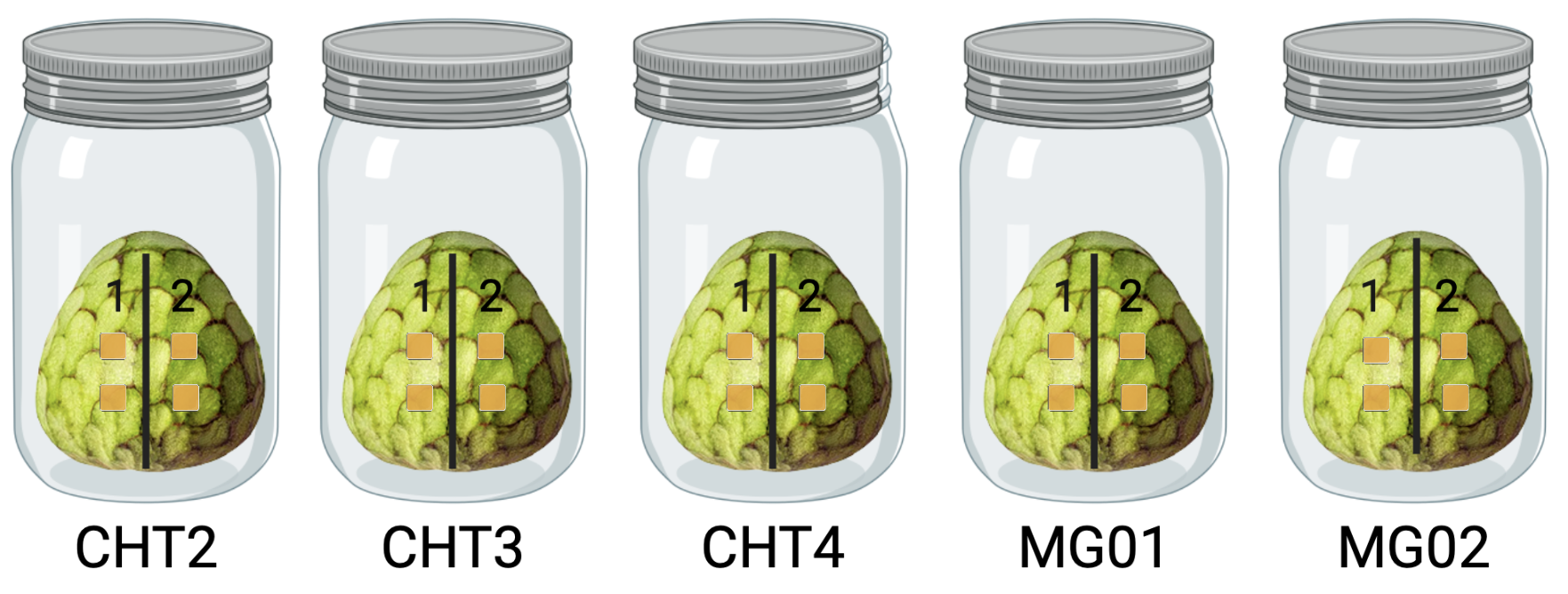 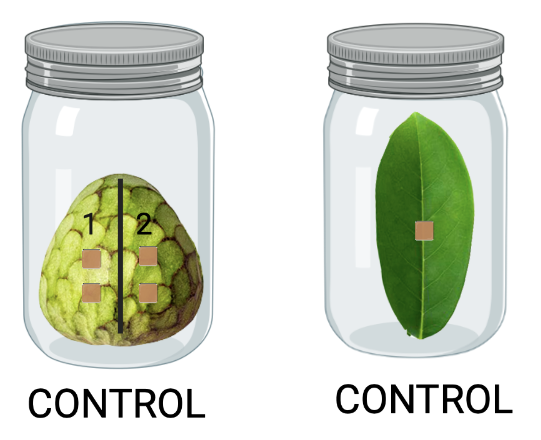 Camaras húmedas  por  5 dias ,  un control  por fruto y hoja
11
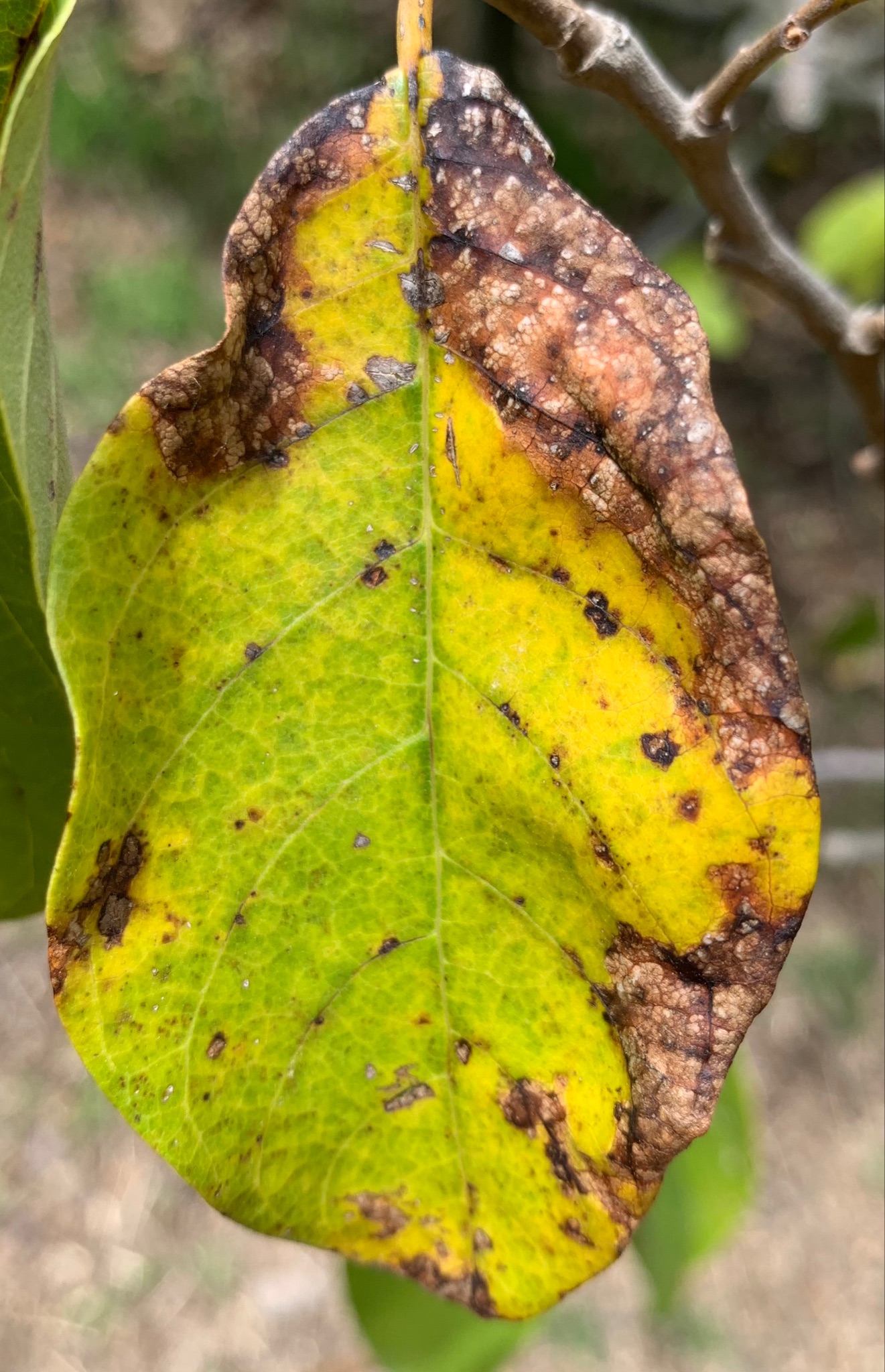 A
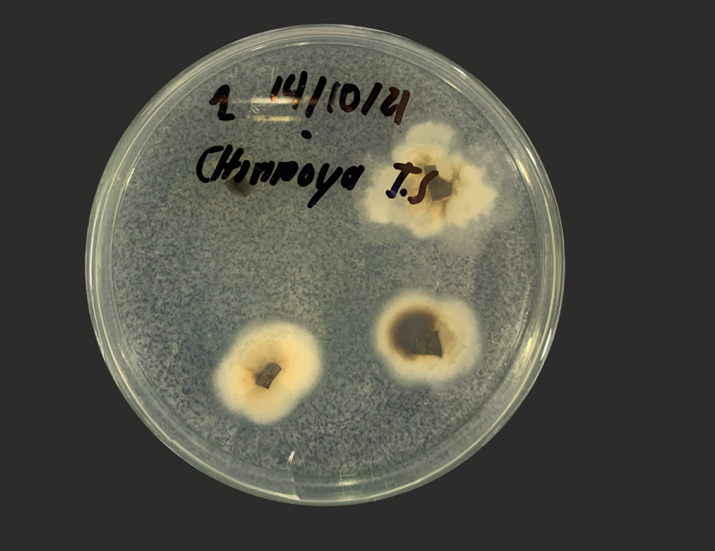 A
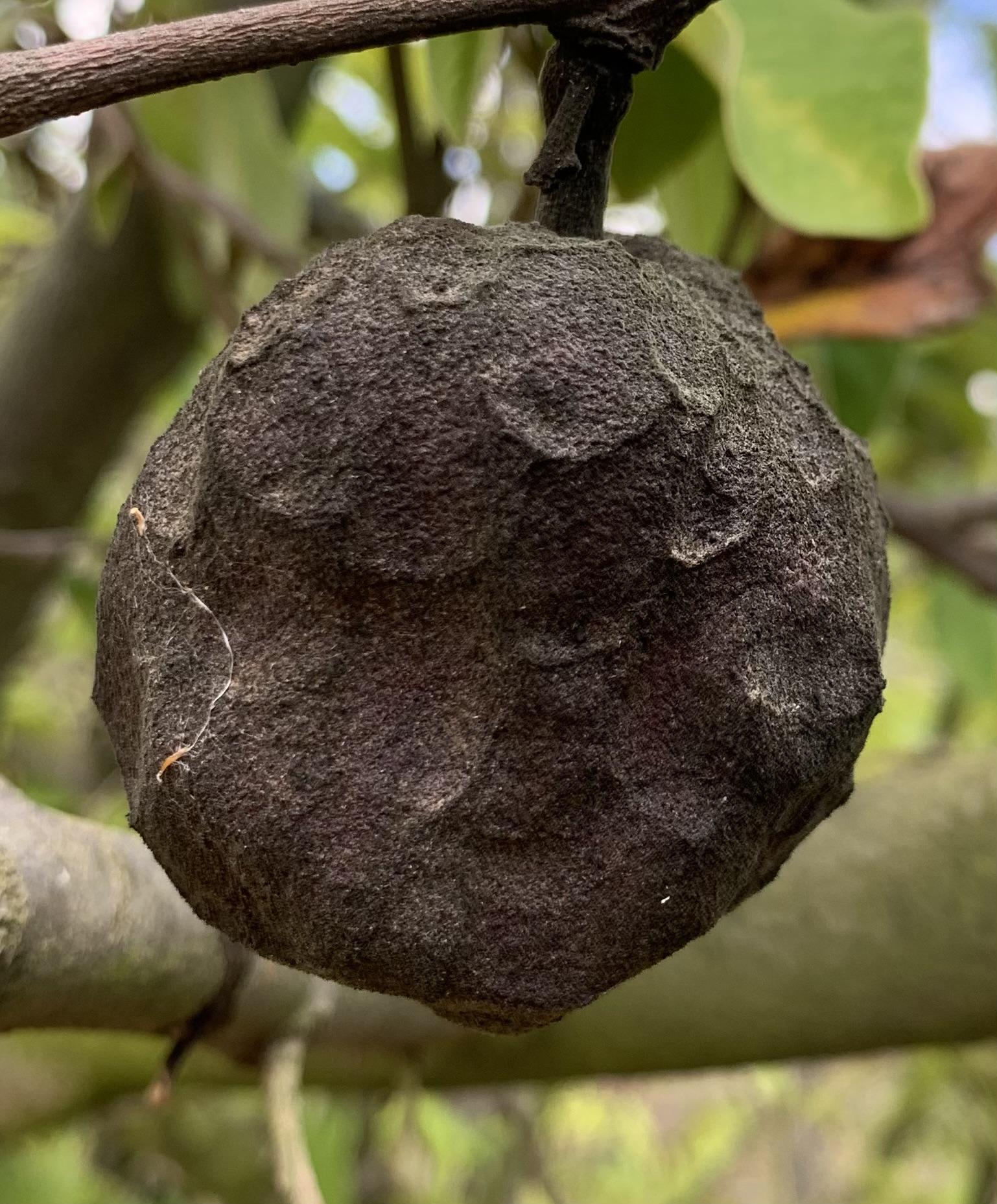 B
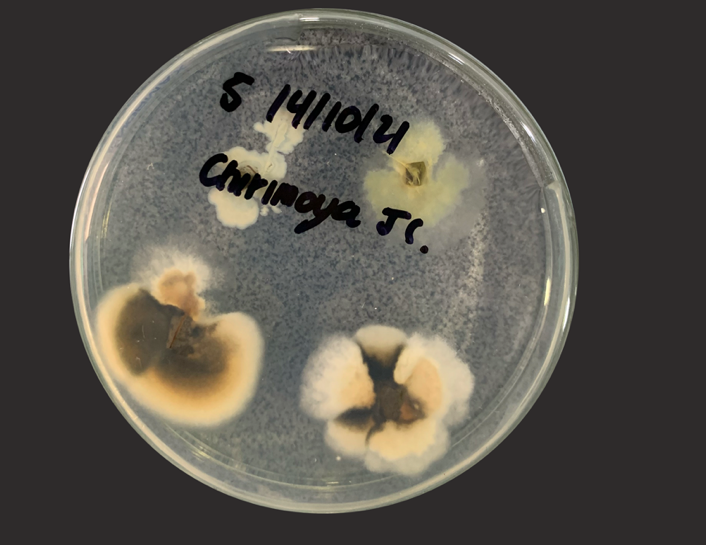 B
Resultados y discusión
Descripción de los síntomas
Aislamiento de muestras con síntomas
Manchas necróticas desde el borde hacia el limbo
Necrosis, signos de pudrición y petrificación del fruto
Aislados de muestras con sintomatología. (A) Cultivo de cortes de 5x5 mm de hojas. (B) Cultivo de cortes de 5x5 mm de fruto
Muestras con sintomatología. (A) Hoja con síntomas de enfermedad. (B) Fruto con síntomas de enfermedad
12
(Guevara et al., 2019; Cotroneo & Besoaín, 1998; Williamson y colaboradores, 2007)
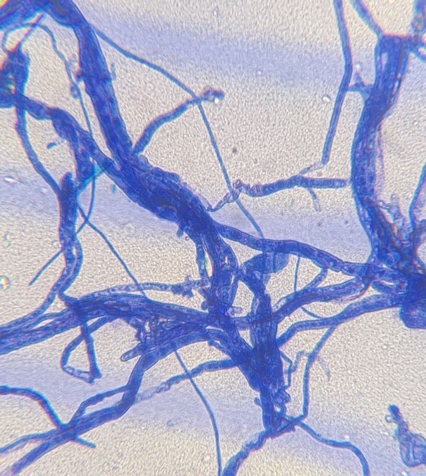 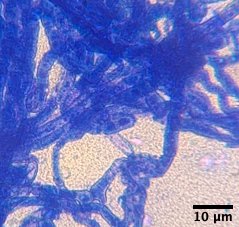 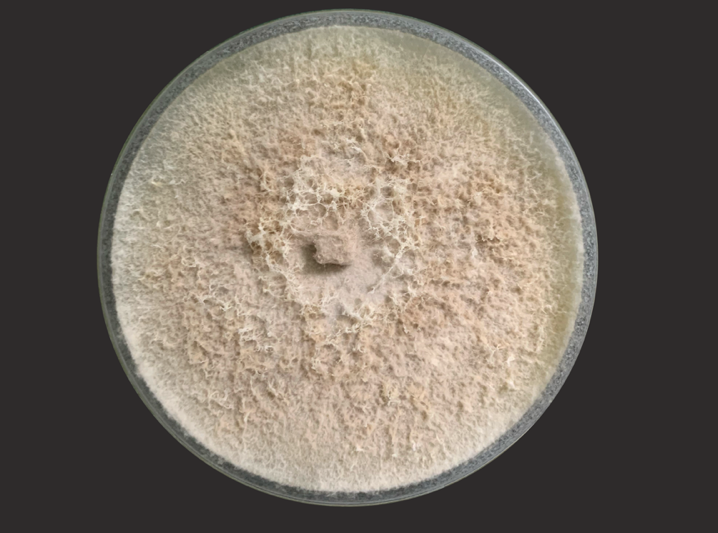 A
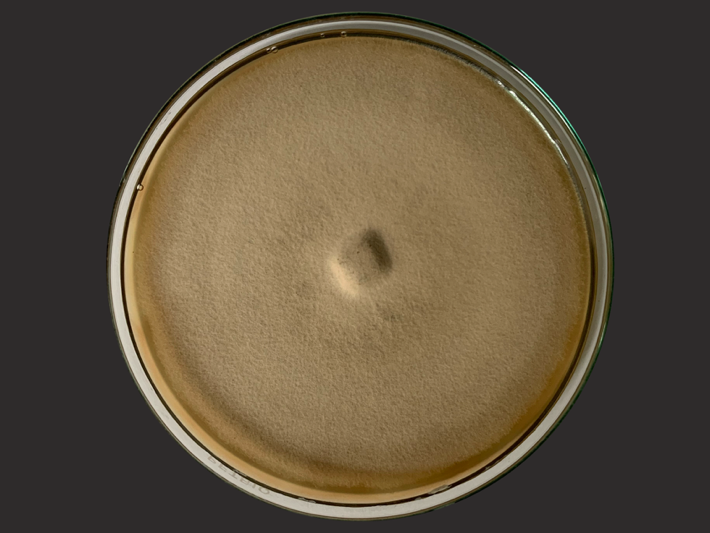 A
B
B
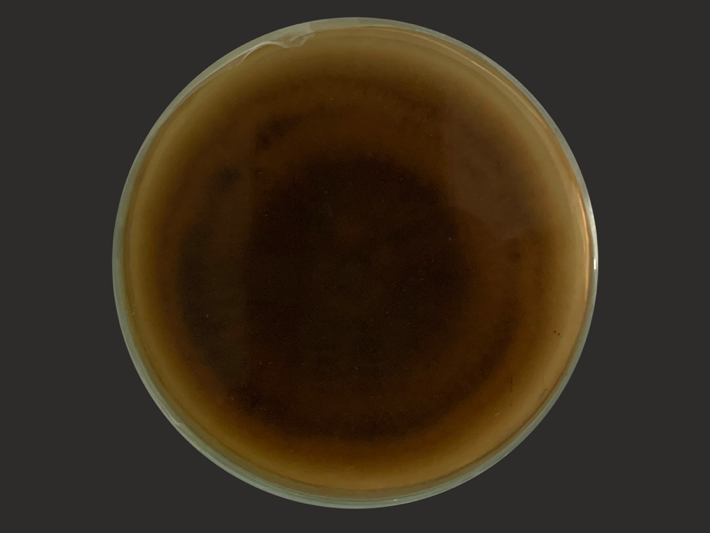 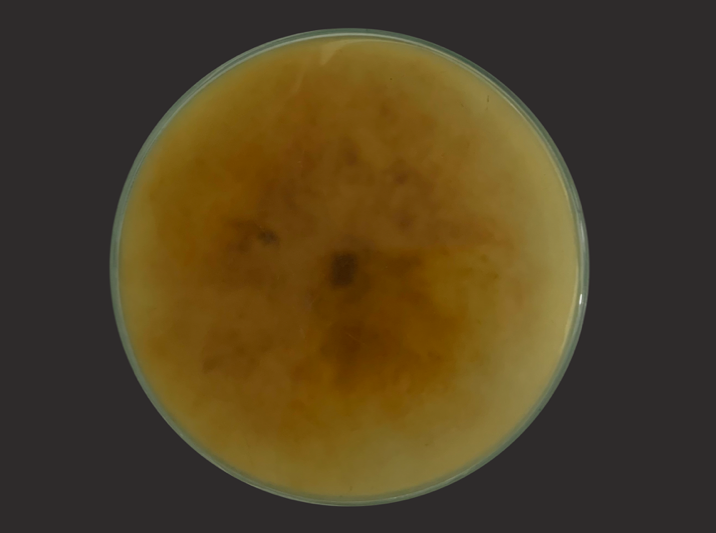 Resultados y discusión
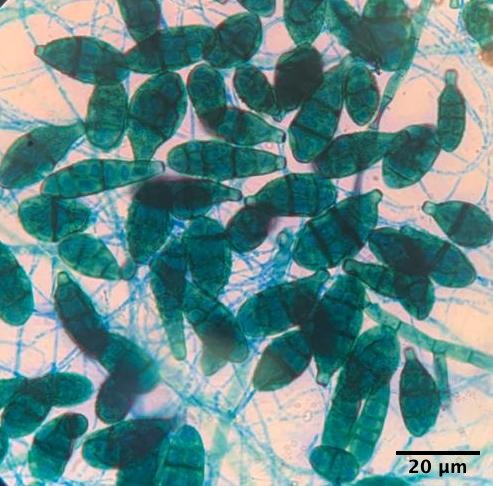 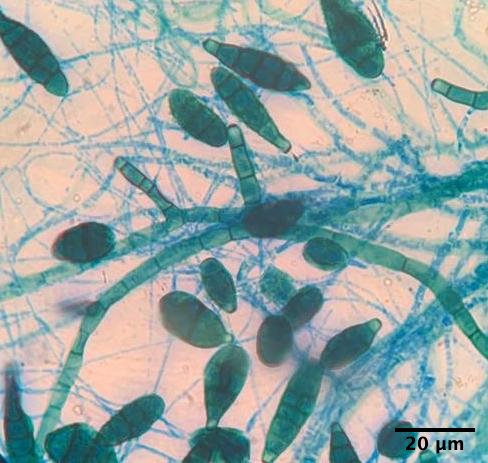 Aislado (CHT2)
Aislado (CHT3)
Colonia de aislado CHT2 con un tiempo de desarrollo de 25 días en PDA  (A) Vista frontal, de crecimiento de micelio.  (B) Vista posterior del cultivo
Colonia de aislado CHT3  con un tiempo de desarrollo de 25 días en PDA  (A) Vista frontal, de micelio.  (B) Vista posterior del cultivo.
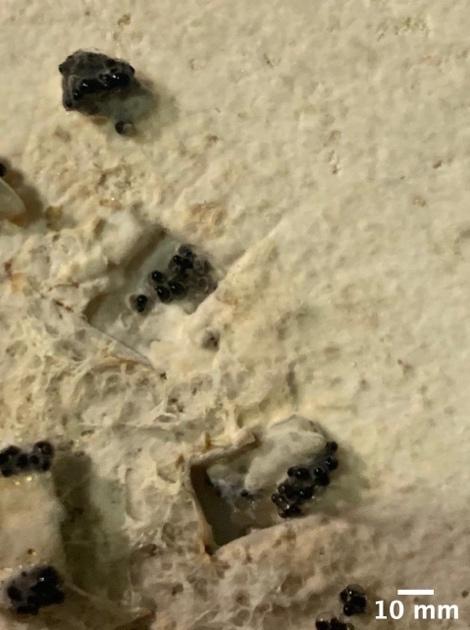 Aislado CHT3. Conidios marcados con un circulo, tinción con azul de metileno
Conidiomas de 28 d
Aislado CHT2. (A) Conidióforos marcados con un círculo. (B) Conidios con tinción de azul de metileno.
13
(Cotroneo & Besoaín, 1998; Williamson y colaboradores, 2007; Chaisiri y colaboradores, 2021; rnaccia y colaboradores )
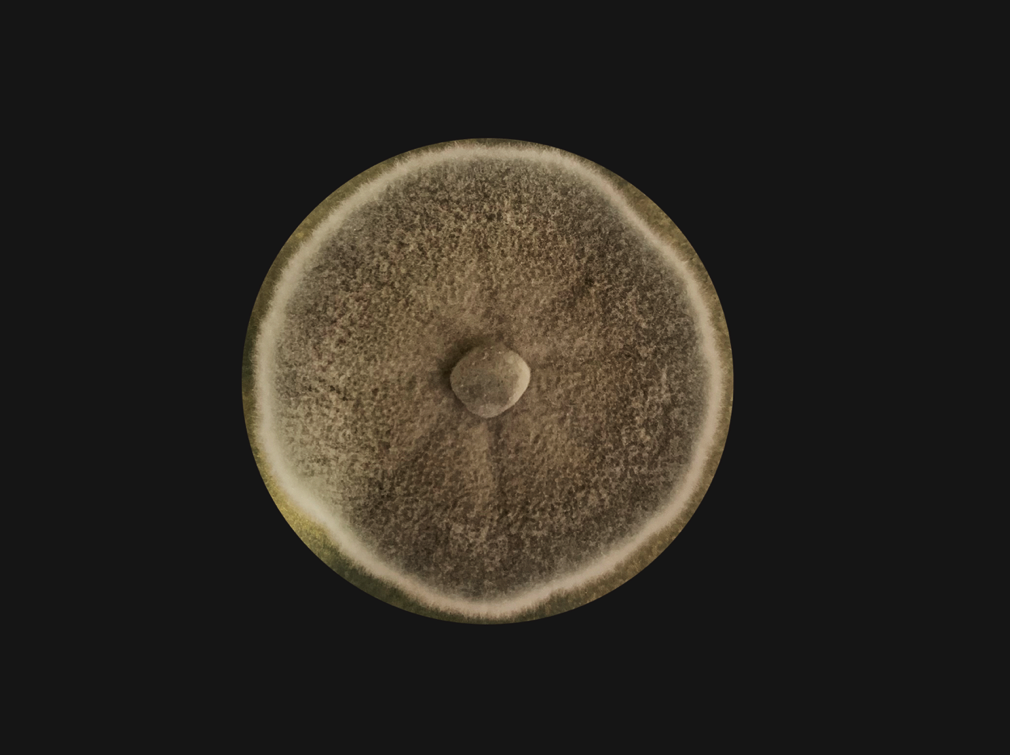 A
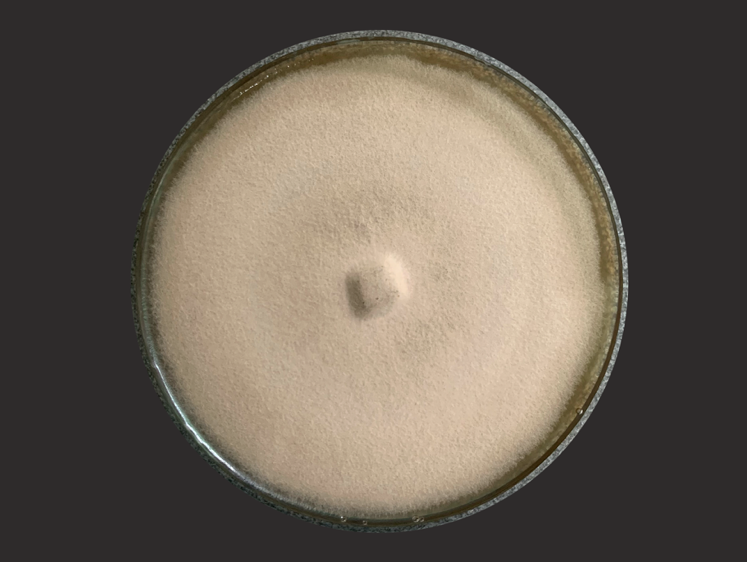 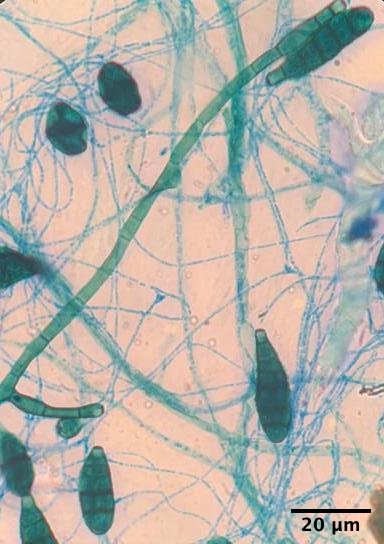 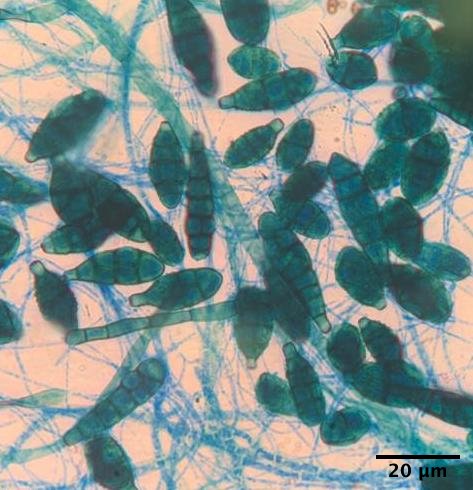 B
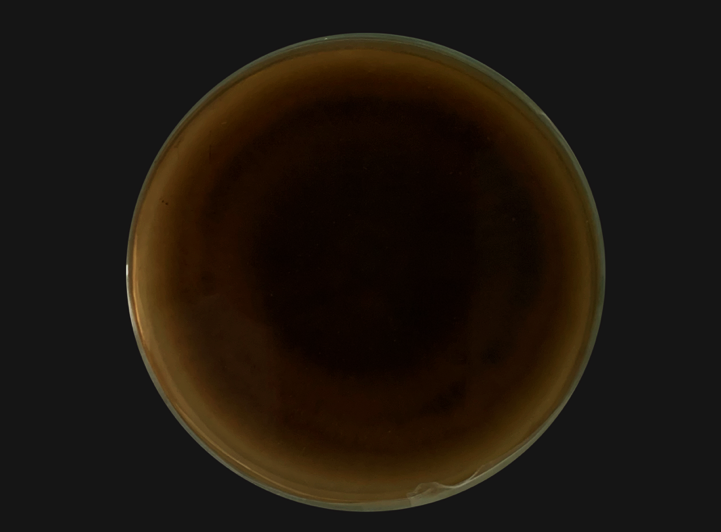 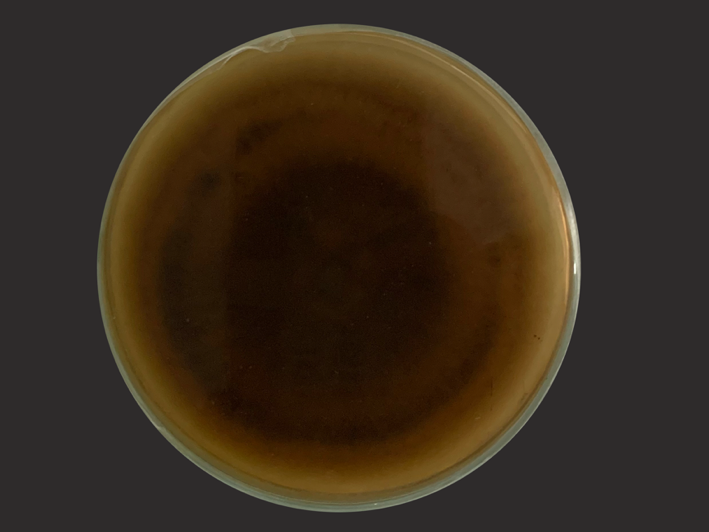 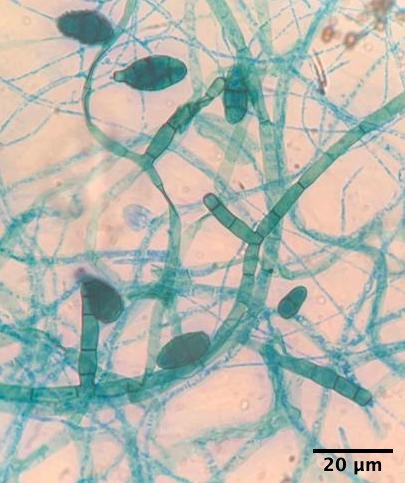 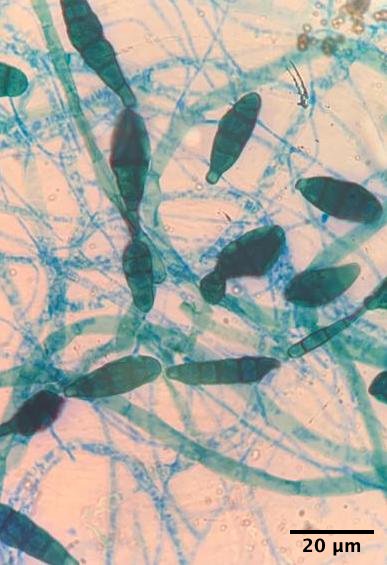 A
B
Resultados y discusión
Aislado (CHT4)
Aislado (MG01)
Colonia de aislado MG01 con un tiempo de desarrollo de 25 días en PDA  (A) Vista frontal, de crecimiento radial de las hifas.  (B) Vista posterior del cultivo.
Colonia de aislado CHT4 con un tiempo de desarrollo de 25 días en PDA  (A) Vista frontal, de crecimiento de micelio.  (B) Vista posterior del cultivo.
B
A
B
A
Aislado CHT4. (A) Conidióforos marcados con un círculo. (B) Conidios con tinción de azul de metileno.
Aislado MG01. (A) Conidióforos en círculo (B) Conidios con tinción de azul de metileno.
14
7,98
B
A
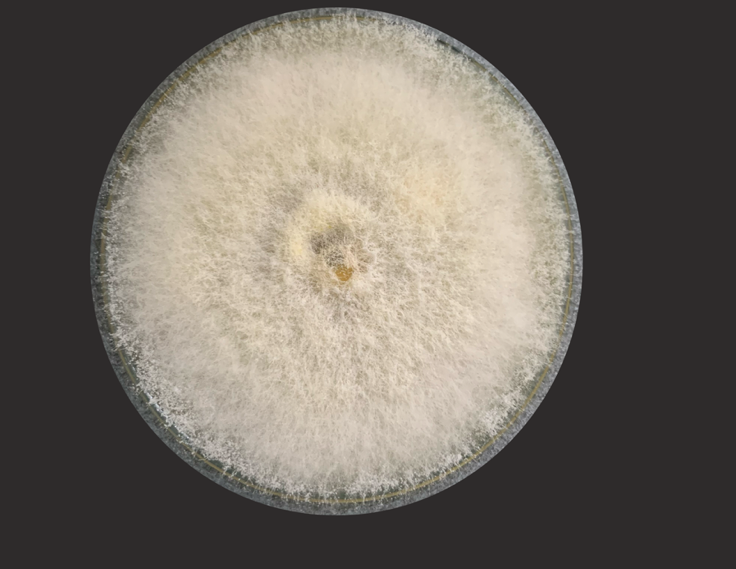 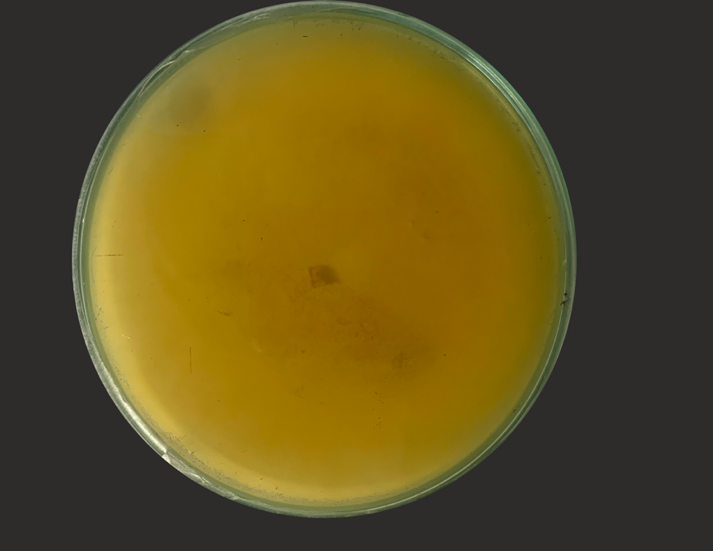 Resultados y discusión
Aislado (MG02)
Medidas de conidióforos en micrografías.
Medidas de conidios en micrografías.
Colonia de aislado MG02 con un tiempo de desarrollo de 25 días en PDA  (A) Vista frontal, de crecimiento radial de las hifas.  (B) Vista posterior del cultivo..
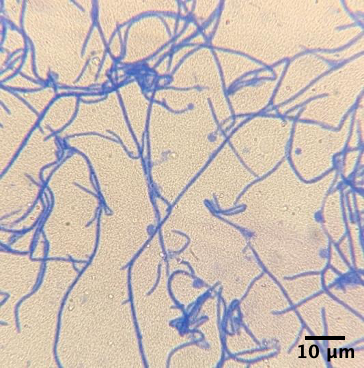 Aislado MG02, hifas y clamidosporas con azul de metileno. Lente 40X.
15
(Latinović y colaboradores , 2014; Guevara y colaboradores, 2019; Kurt y colaboradores, 2010; Anwaar et al., 2021 )
C-
CHT2
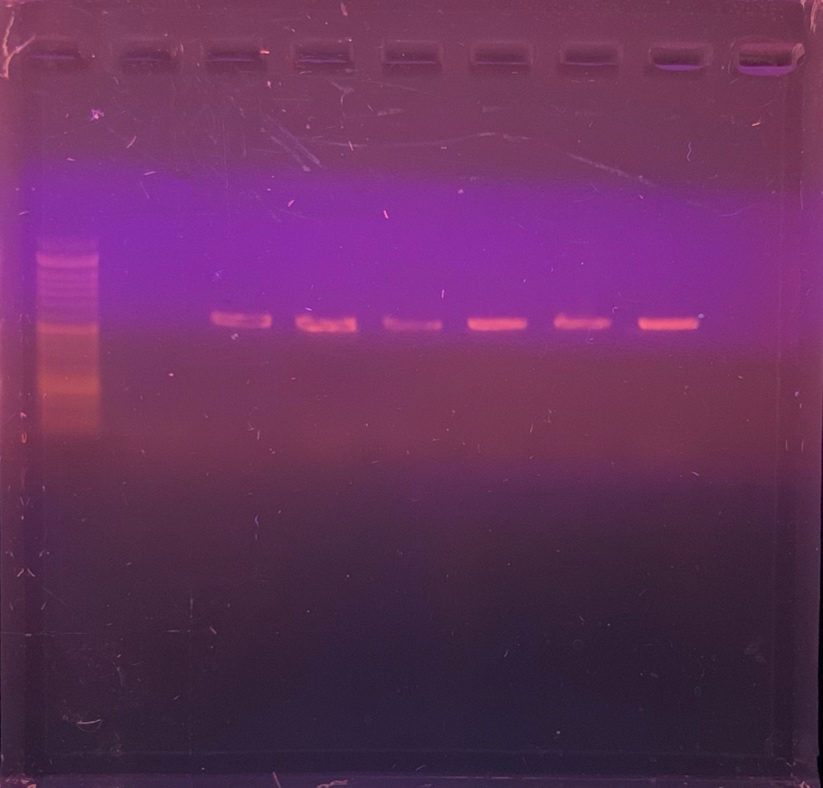 CHT3
MG01
MG02
MG03
M 100pb
CHT4
Resultados y discusión
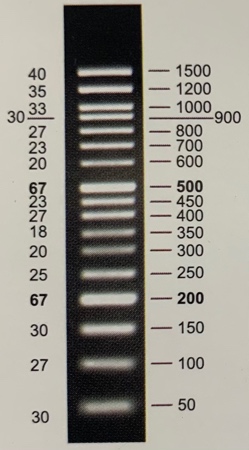 Resultados de identidad de las secuencias consenso con la base de datos BLAST
Electroforesis con los cebadores ITS 1, ITS 4
Resultados de identidad con secuencias de material tipo
Bandas en el siguiente orden, Marcador de peso molecular de 100 pb, control negativo (C) aislados (CHT2,CHT3, CHT4, MG01, MG02).
16
(Latinović y colaboradores , 2014; Guevara y colaboradores, 2019; Kurt y colaboradores, 2010; Anwaar et al., 2021, Blagojević et al., 2020 )
Resultados y discusión
Árbol de Máxima verosimilitud de Alternaria sp, basado en el locus ITS.
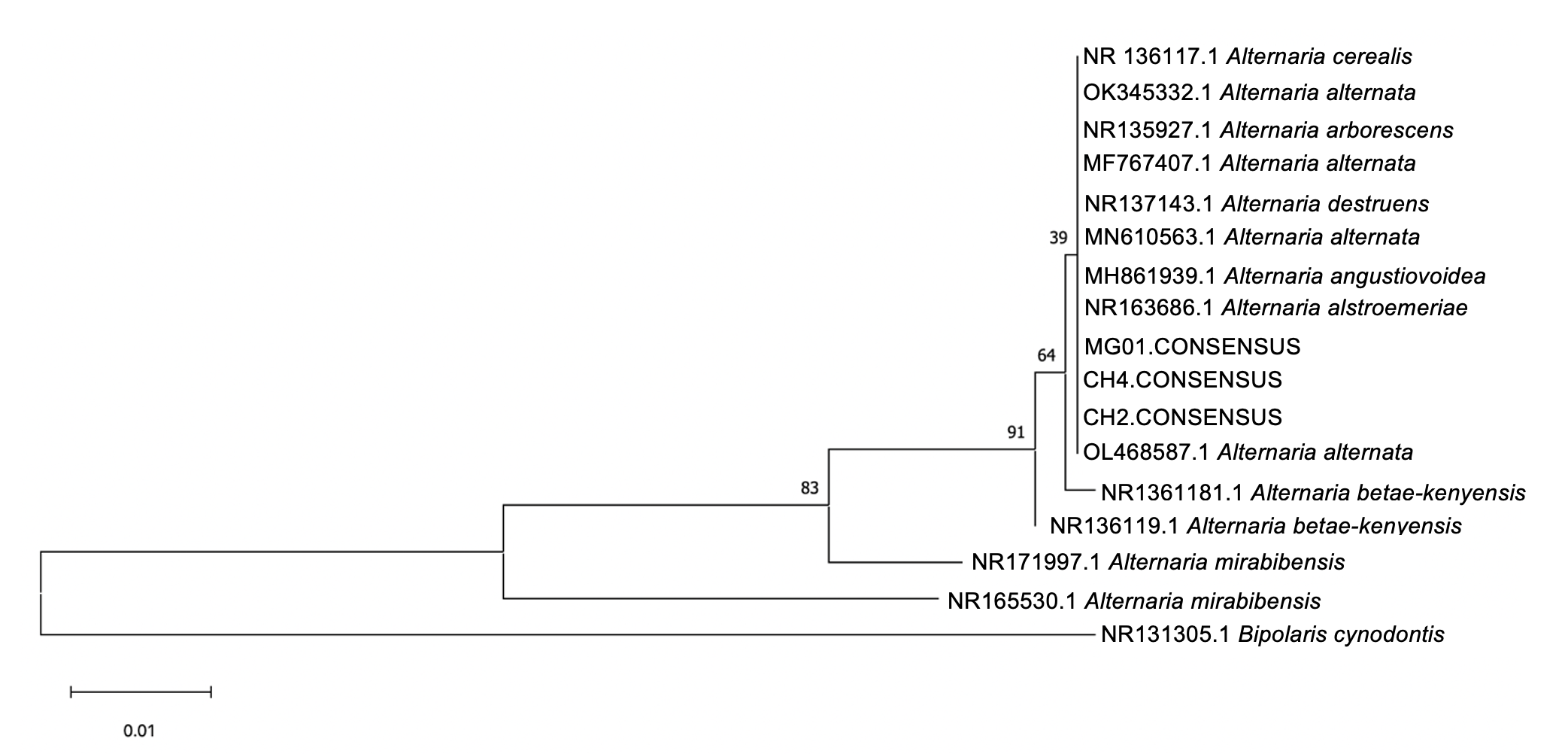 Bipolaris cynodontis se utilizó como outgroup. Se usó el modelo matemático de Jukes – Cantor. Los porcentajes en los nodos indican en apoyo de bootstraps para 500 repeticiones.
17
(Latinović y colaboradores , 2014; Guevara y colaboradores, 2019; Kurt y colaboradores, 2010; Anwaar et al., 2021, Blagojević et al., 2020 Woudenberg y colaboradores, 2013 )
A
B
A
A
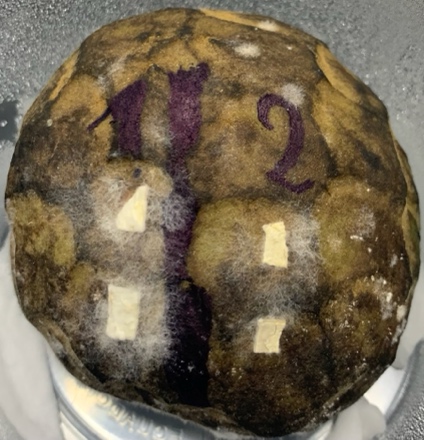 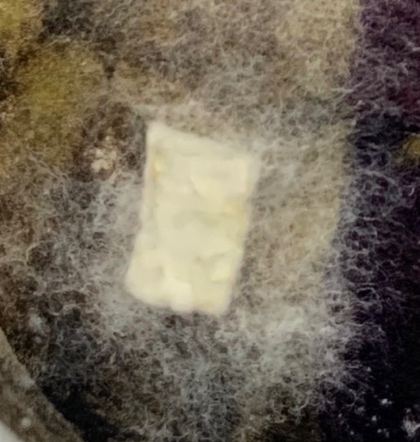 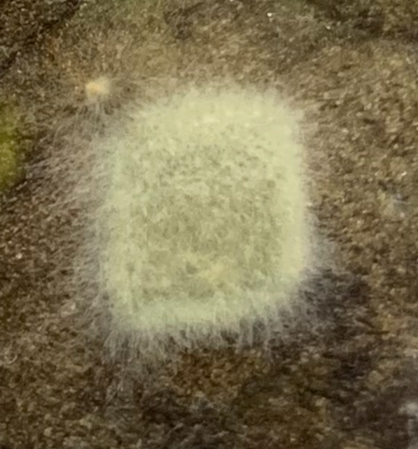 B
B
Resultados y discusión
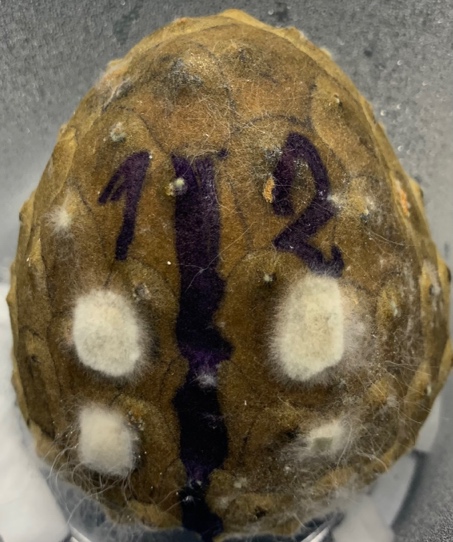 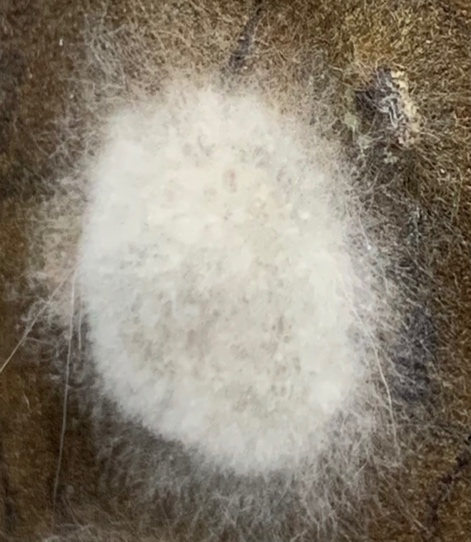 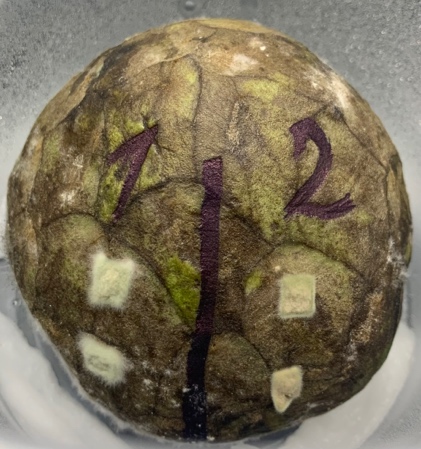 Postulados de Koch
Aislado (CHT2)
Aislado (MG01)
Aislado (CHT4)
D
C
C
D
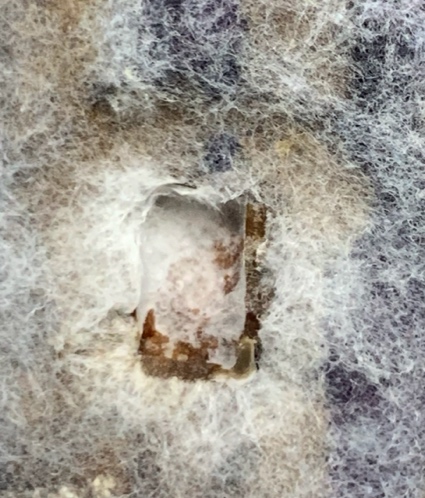 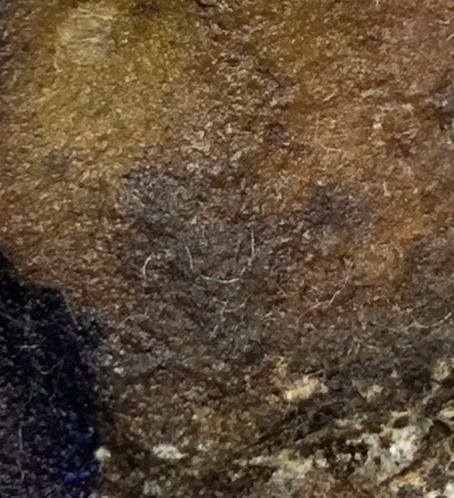 C
D
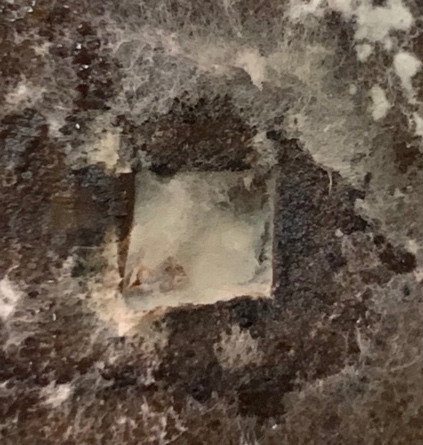 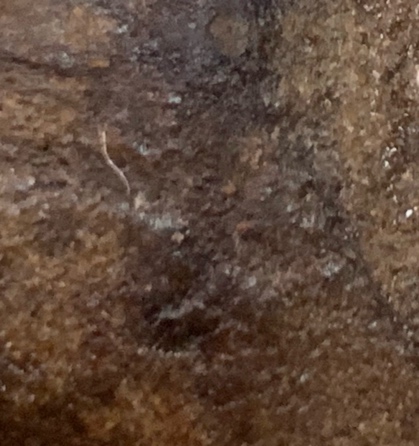 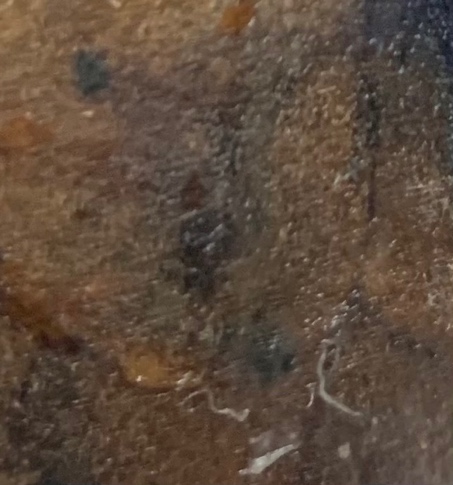 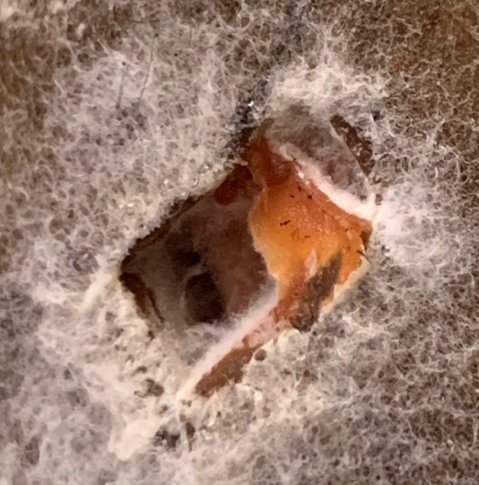 Análisis de síntomas a los 5 días de la inoculación del aislado CHT2, CHT4, MG01 (Alternaria sp). (A) Crecimiento de micelio en la superficie de la fruta. (B) Bloque de agar con crecimiento. (C) Tratamiento con herida (TCH) (D) Tratamiento sin herida (TSH).
18
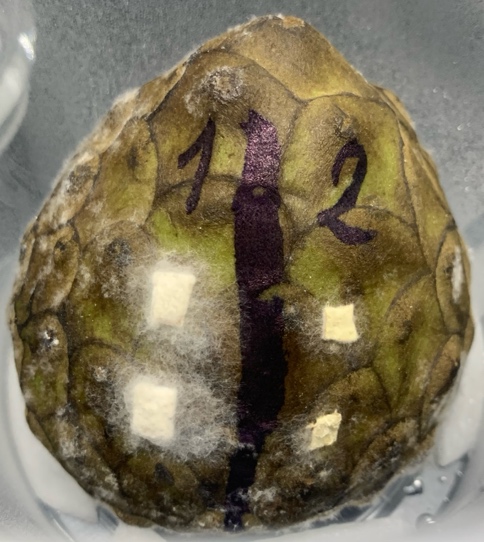 A
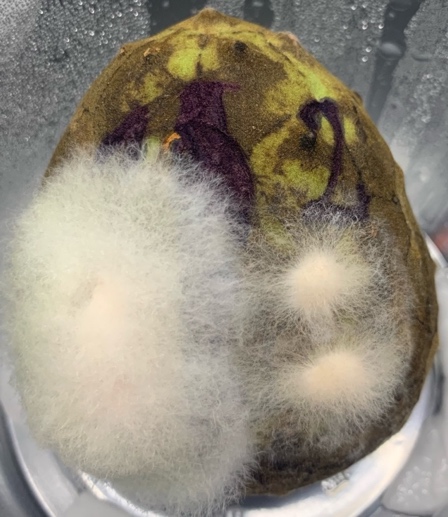 A
B
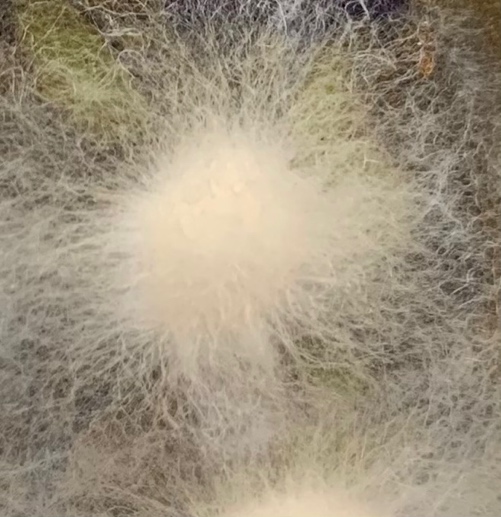 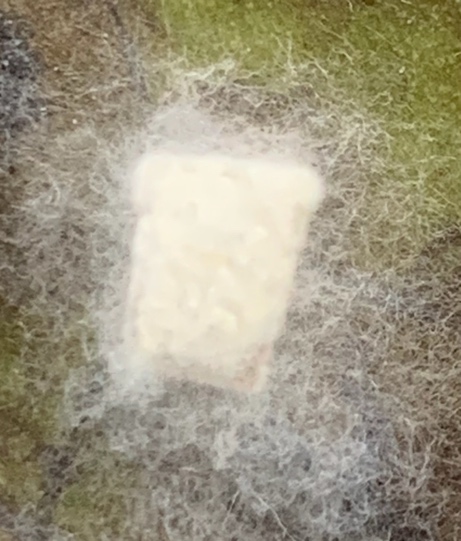 B
Resultados y discusión
Aislado (CHT3)
Aislado (MG01)
C
D
D
C
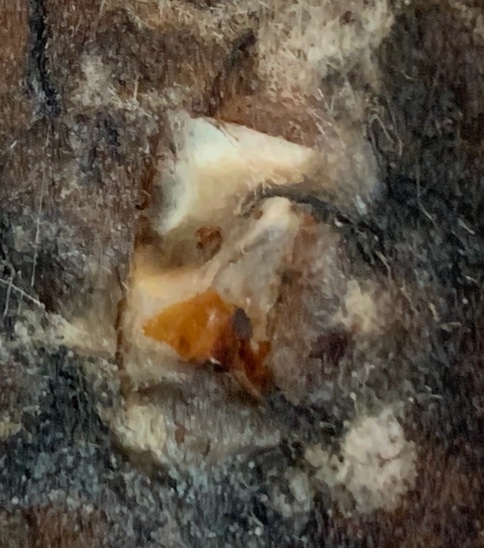 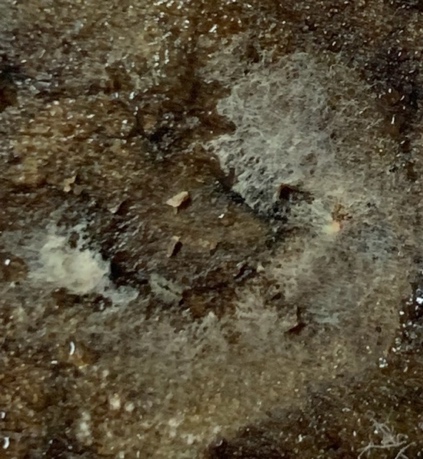 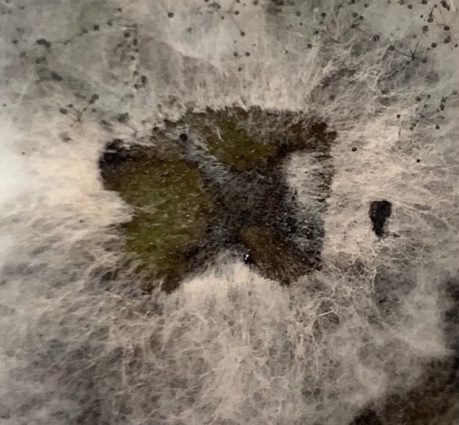 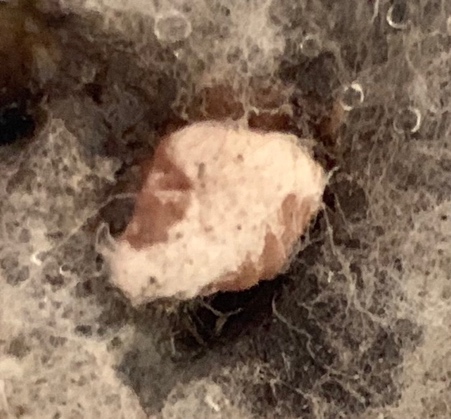 Análisis de síntomas a los 5 días de la inoculación del aislado CHT3 (Diaporthe sp). (A) Crecimiento de micelio en la superficie de la fruta. (B) Bloque de agar con crecimiento. (C) Tratamiento con herida (TCH). (D) Tratamiento sin herida (TSH).
Análisis de síntomas a los 5 días de la inoculación del aislado MG02 (Fusarium sp). (A) Crecimiento de micelio en la superficie de la fruta. (B) Bloque de agar con rápido crecimiento. (C) Tratamiento con herida (TCH). (D) Tratamiento sin herida (TSH).
19
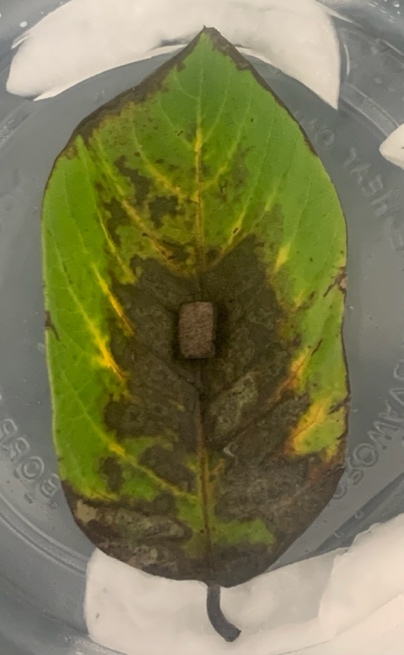 A
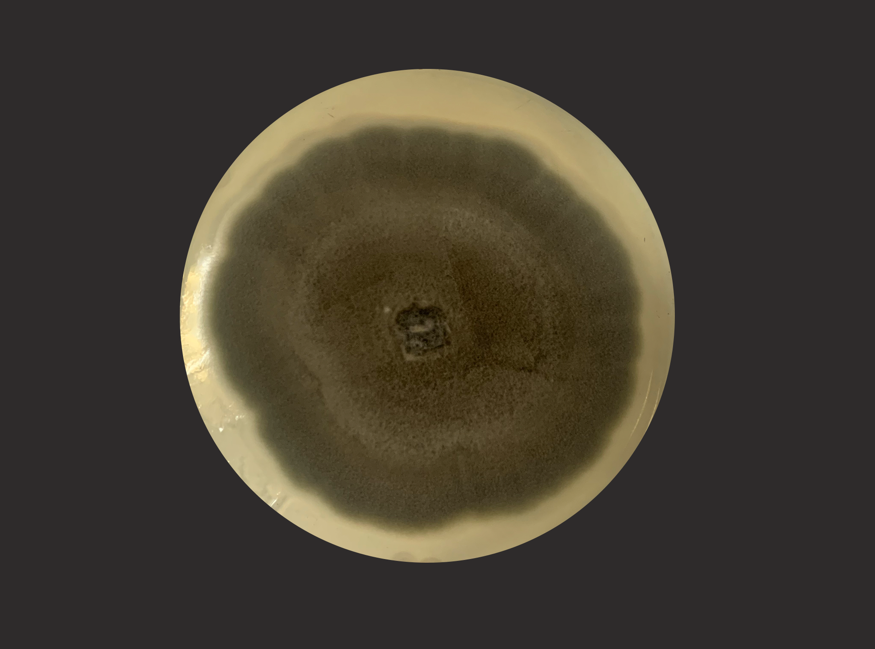 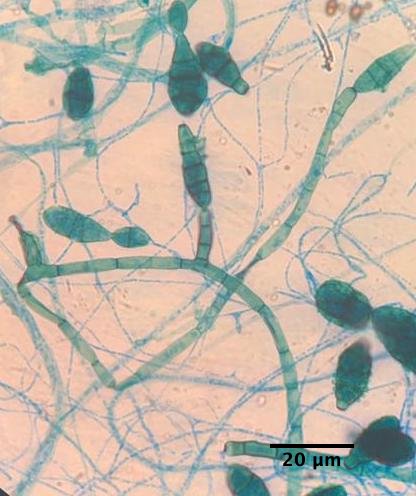 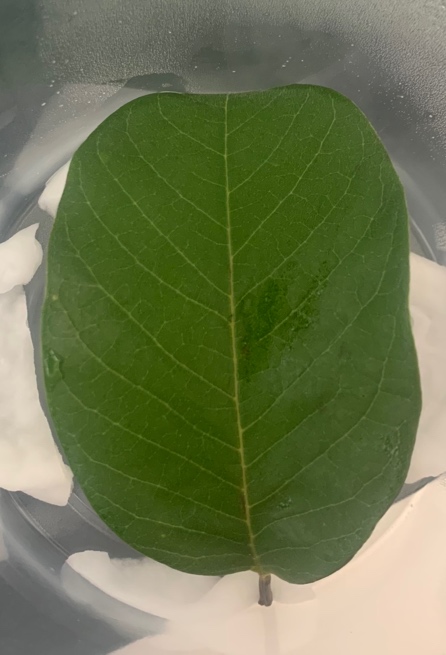 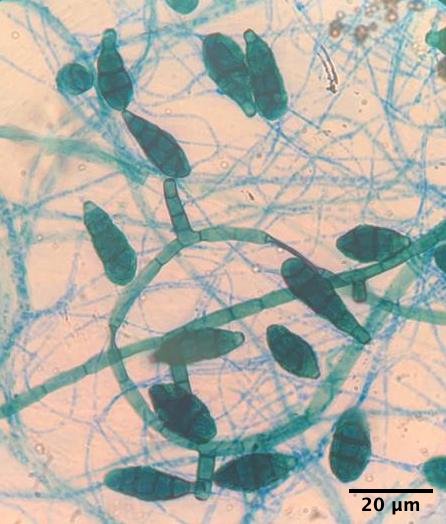 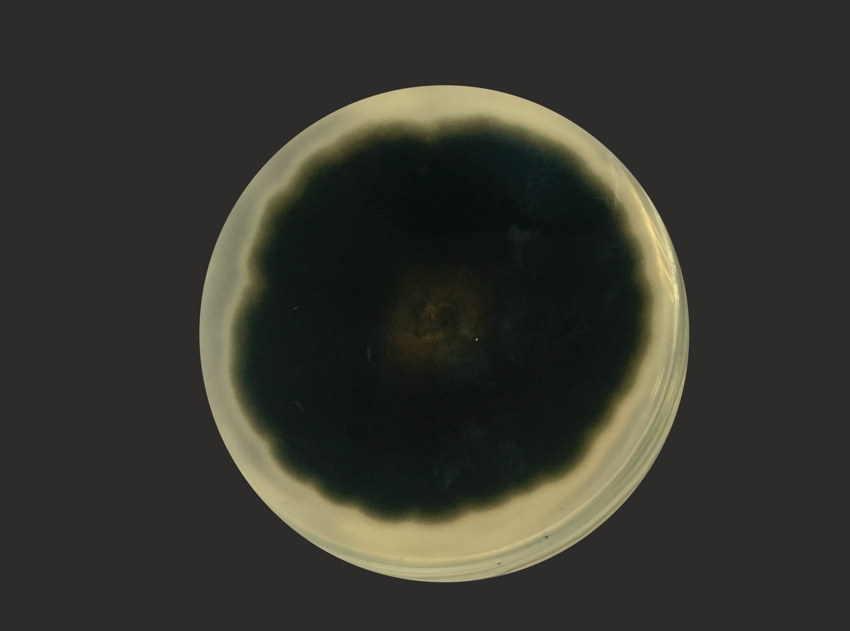 B
Resultados y discusión
Postulados de Koch
Aislado (CHT4)
Aislado (CHT4)
Colonia de reaislado CHT4 con un tiempo de desarrollo de 12  días en PDA  (A) Vista frontal, de micelio.(B) Vista posterior del cultivo.
Análisis de síntomas a los 7 días de la inoculación del aislado CHT4 (Alternaria sp). (A) crecimiento con bloque de agar. (B) Control
Reaislado CHT4 (A) conidióforos (B) conidios con tinción de azul de metileno. Barra de escala 20um.
20
Conclusiones
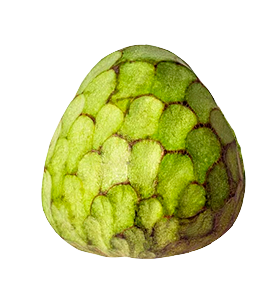 21
Conclusiones
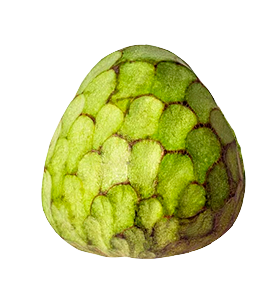 22
Recomendaciones
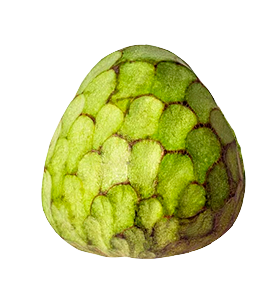 23
Dedicatoria
Francisco Flores, Ph.D.
Director del proyecto
Universidad de las Fuerzas Armadas ESPE


Laboratorio de diagnostico molecular IDgen


Francisco Garrido
Técnico de Laboratorio IDgen - Quito




FAMILIA Y AMIGOS
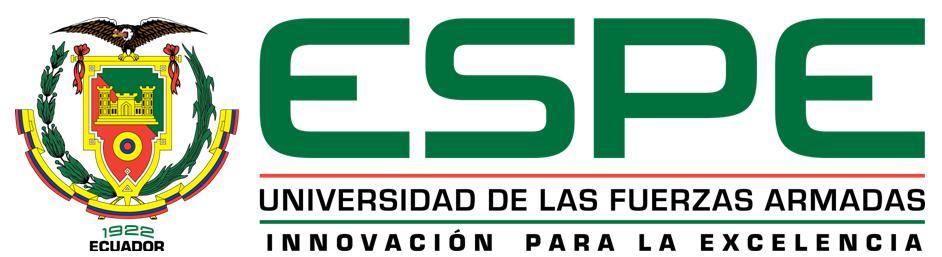 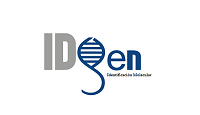 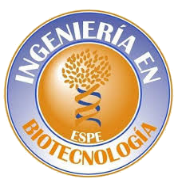 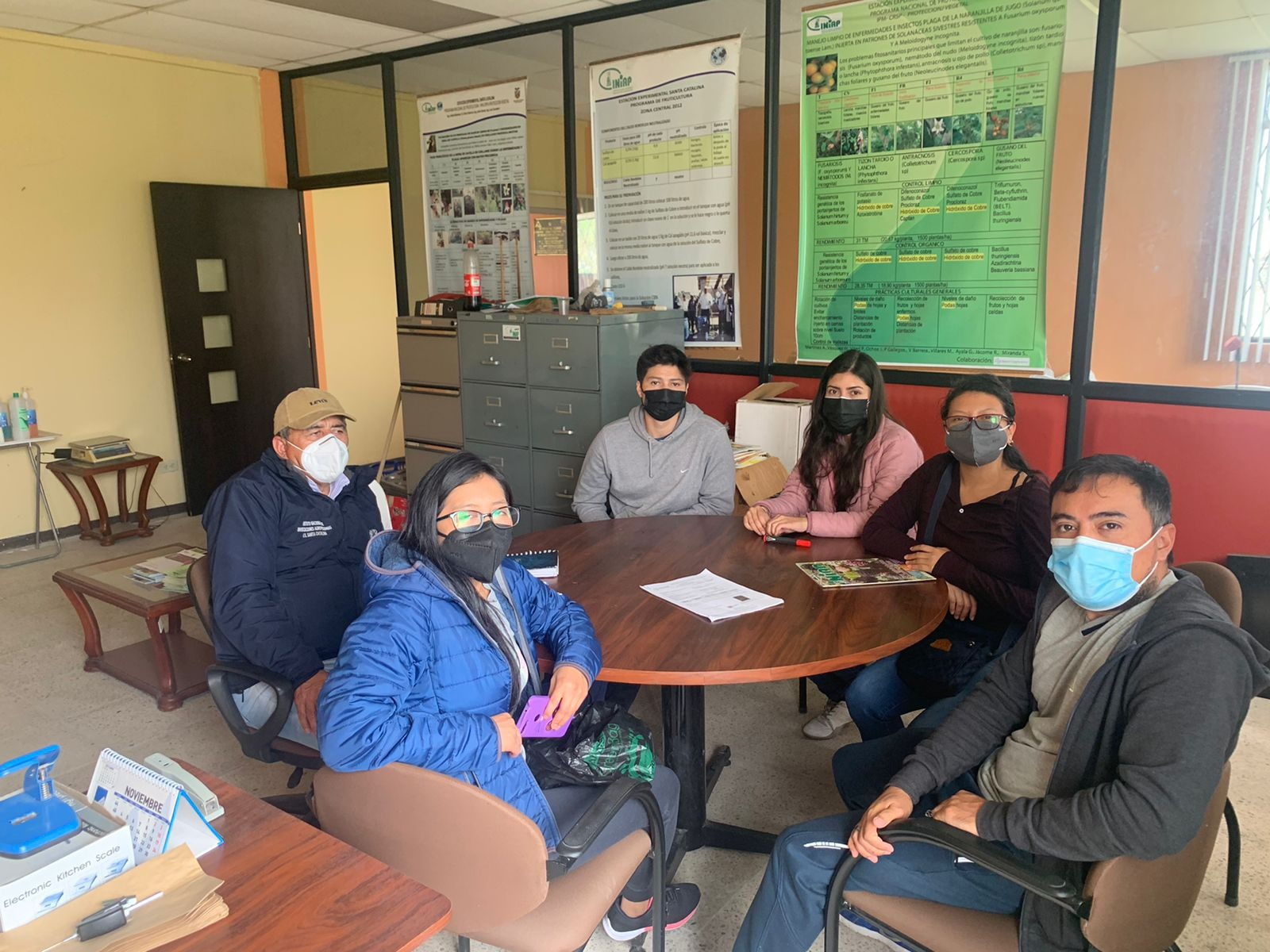 24